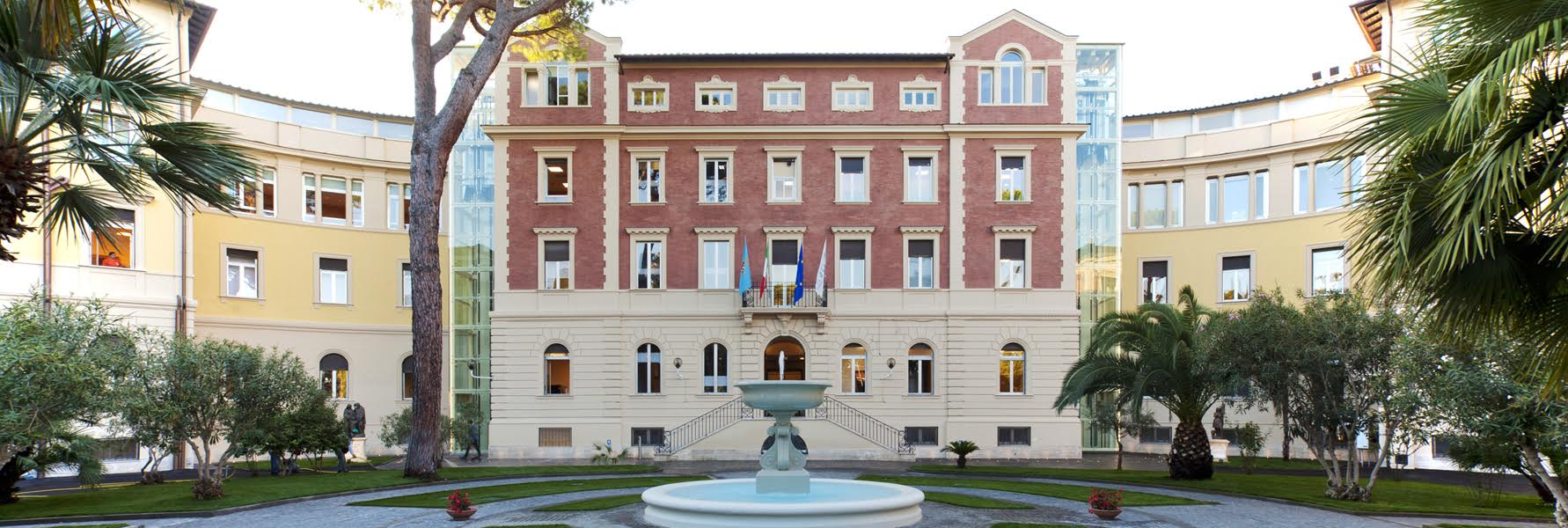 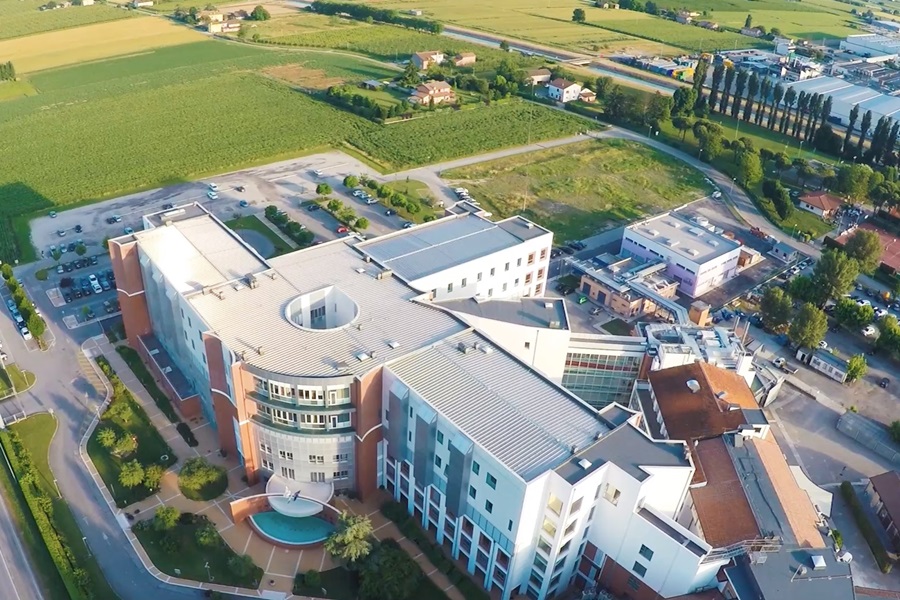 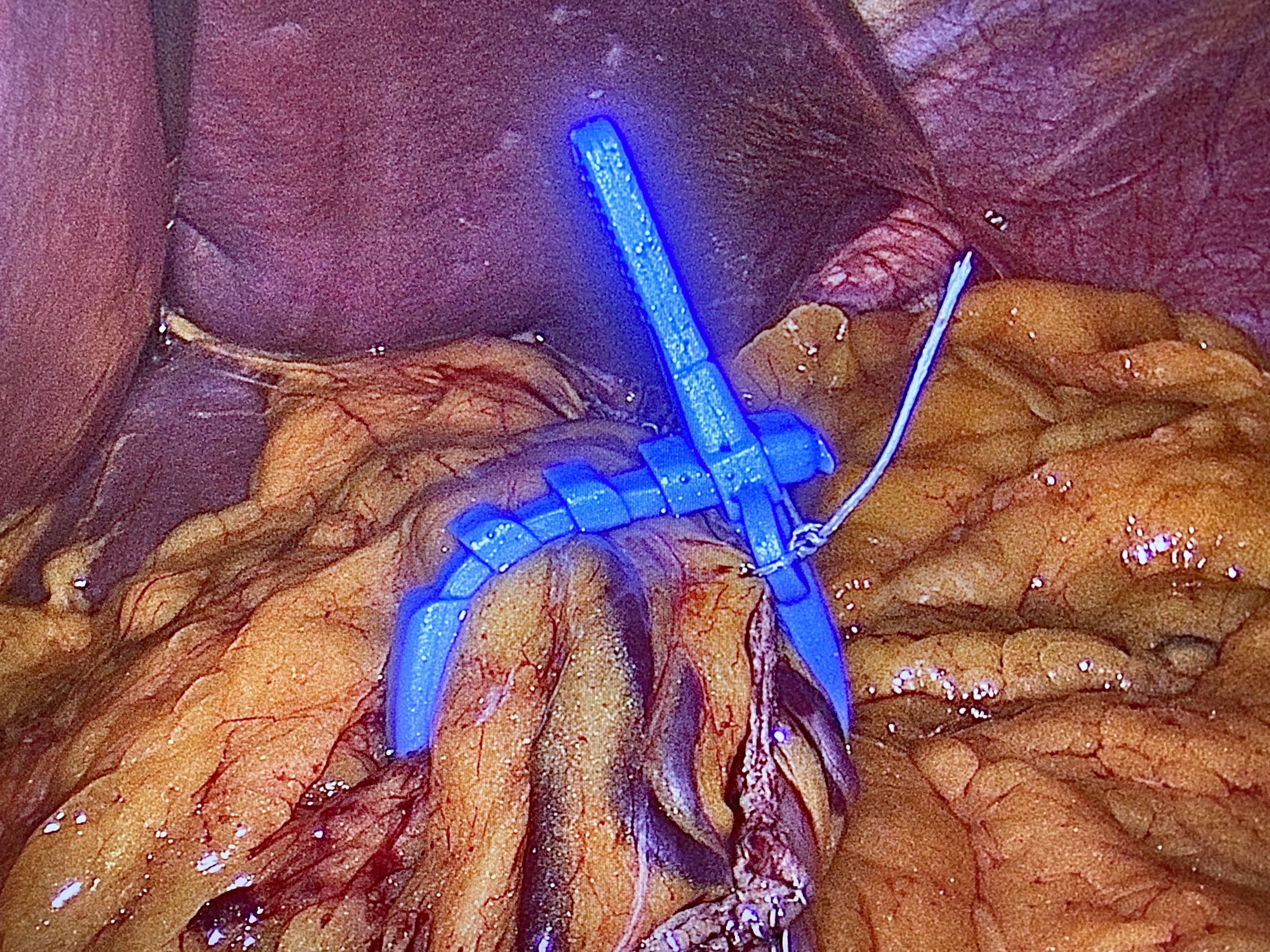 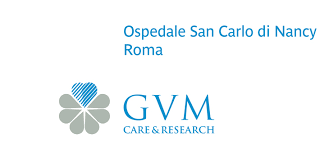 Banded Sleeve

Paolo Gentileschi, University of Rome Tor Vergata 
Bariatric and Metabolic Surgery Unit, Chief
Maria Cecilia Hospital – Cotignola (RA)
San Carlo of  Nancy Hospital – Rome – Italy
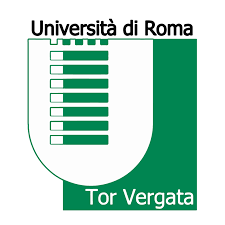 Banded procedures with the Ring
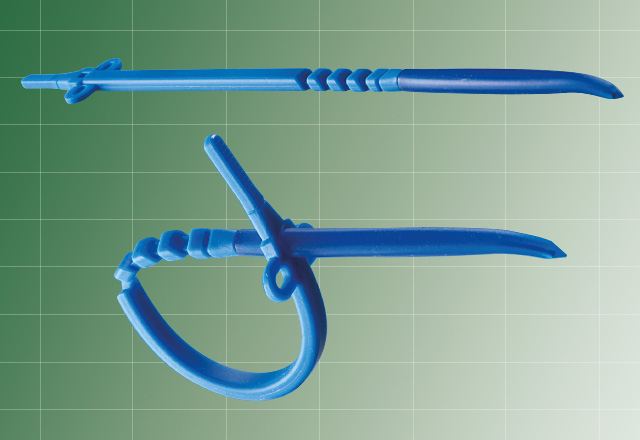 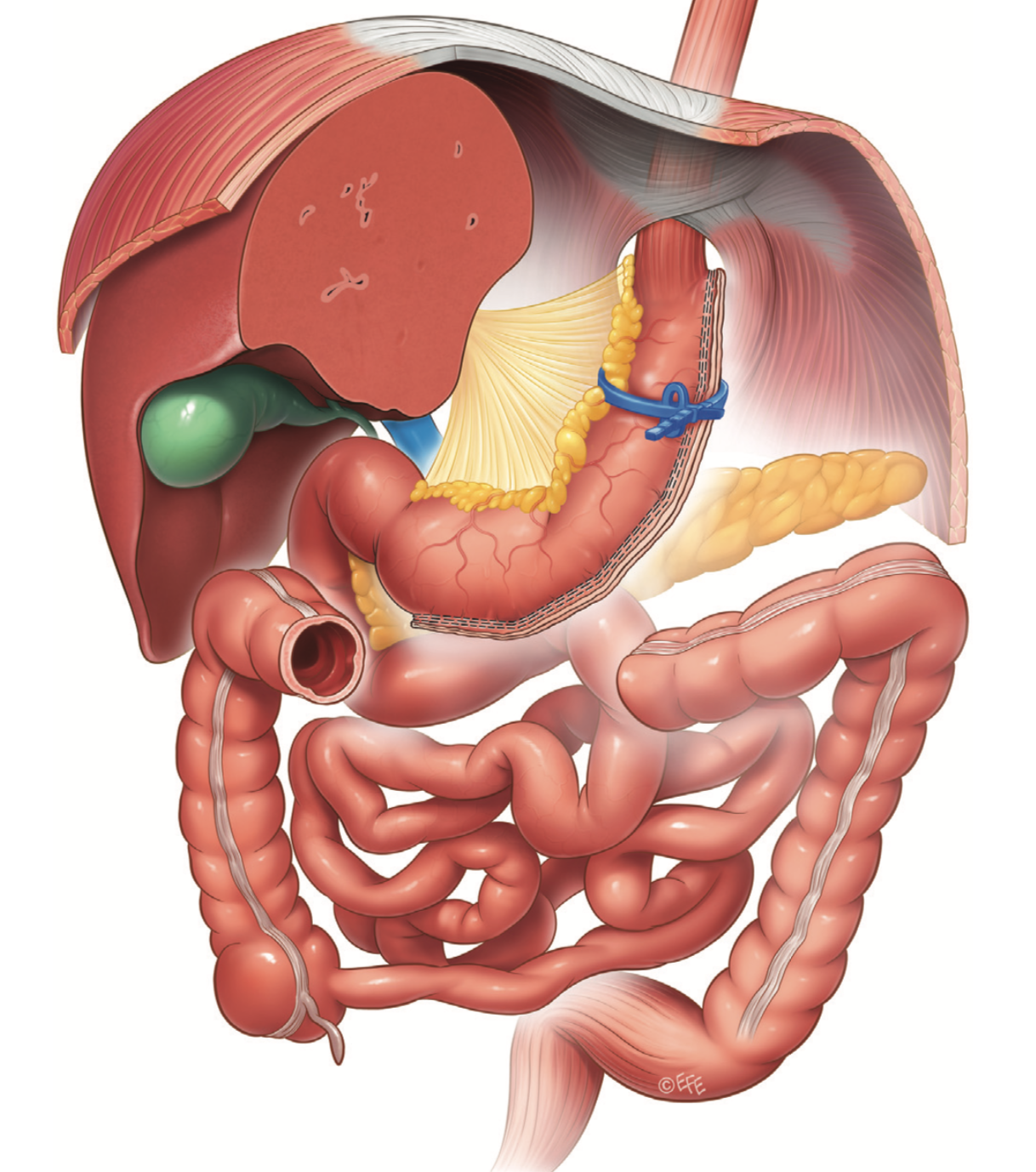 Personal Series

527 BANDED SLEEVES
66   BANDED RYGBs
49   BANDED REDOs
116 BANDED OAGBs
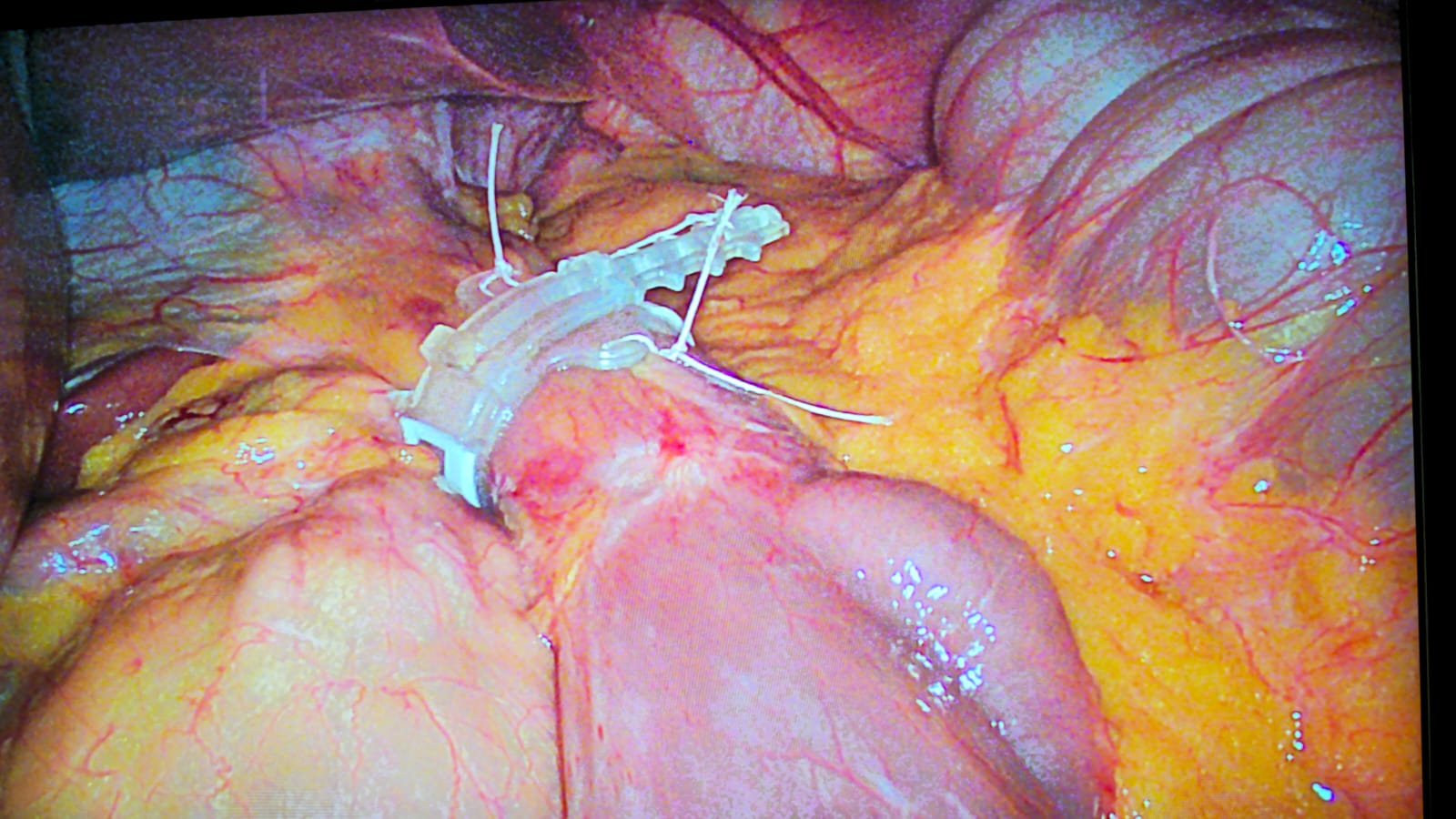 Revisional Bariatric Surgery for Failure or Weight regain
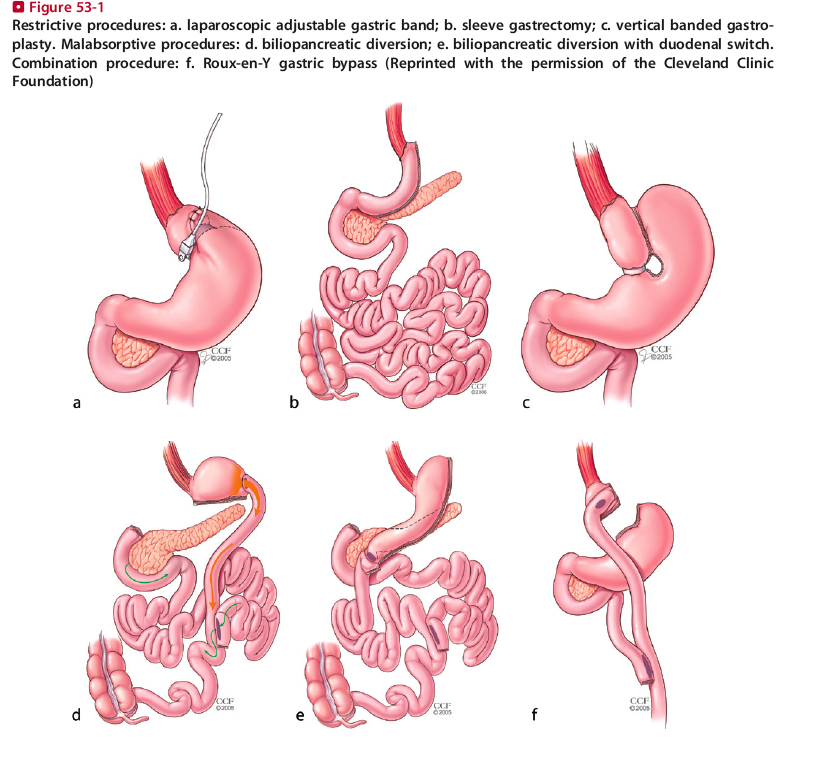 Pouch and/or outlet dilatation
Pouch revision and conversion to Banded RYGBP (??)
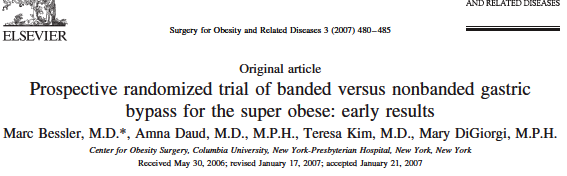 Weight regain and stoma diameter
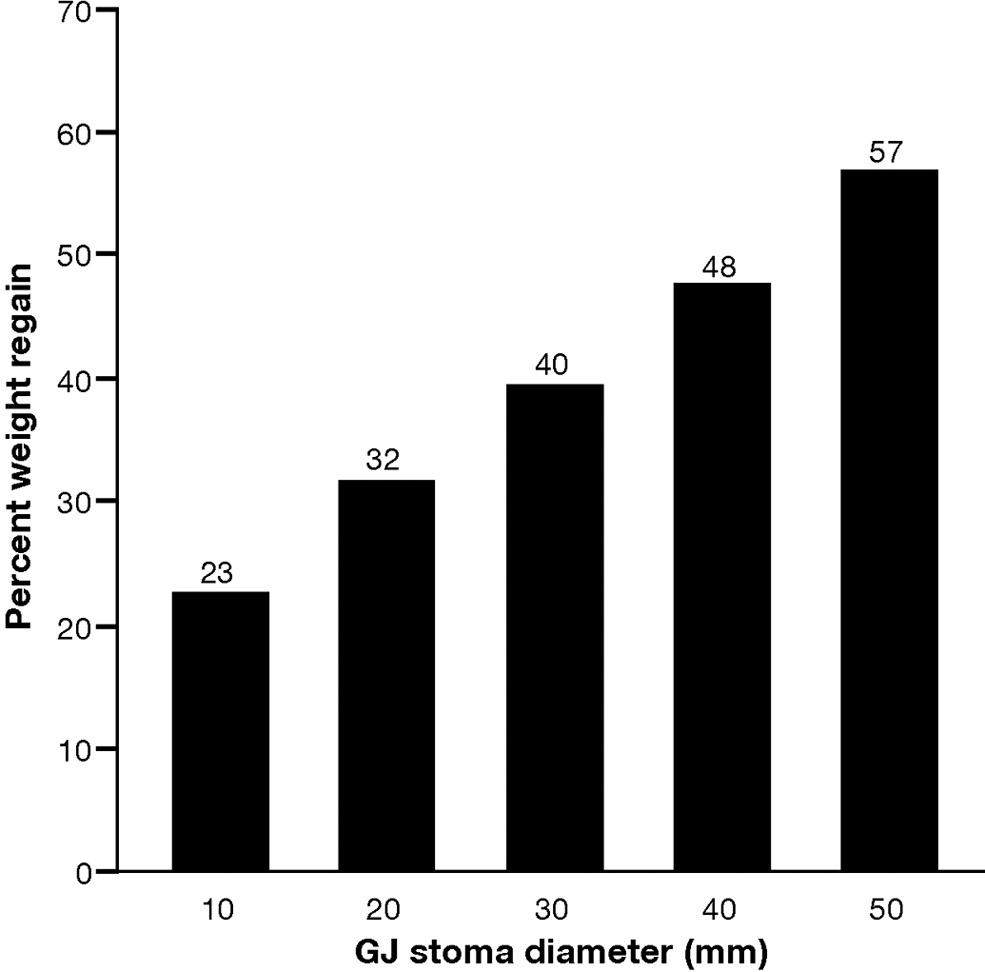 Predicted percentage of 
maximal weight lost after 
RYGB that was regained 
in 5 years after the procedure
at different GJ stoma diameters 
based on the linear regression
model.
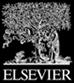 Source: Clinical Gastroenterology and Hepatology 2011; 9:228-233 (DOI:10.1016/j.cgh.2010.11.004 )
Copyright © 2011 AGA Institute Terms and Conditions
[Speaker Notes: Predicted percentage of maximal weight lost after RYGB that was regained in 5 years after the procedure at different GJ stoma diameters based on the linear regression model.]
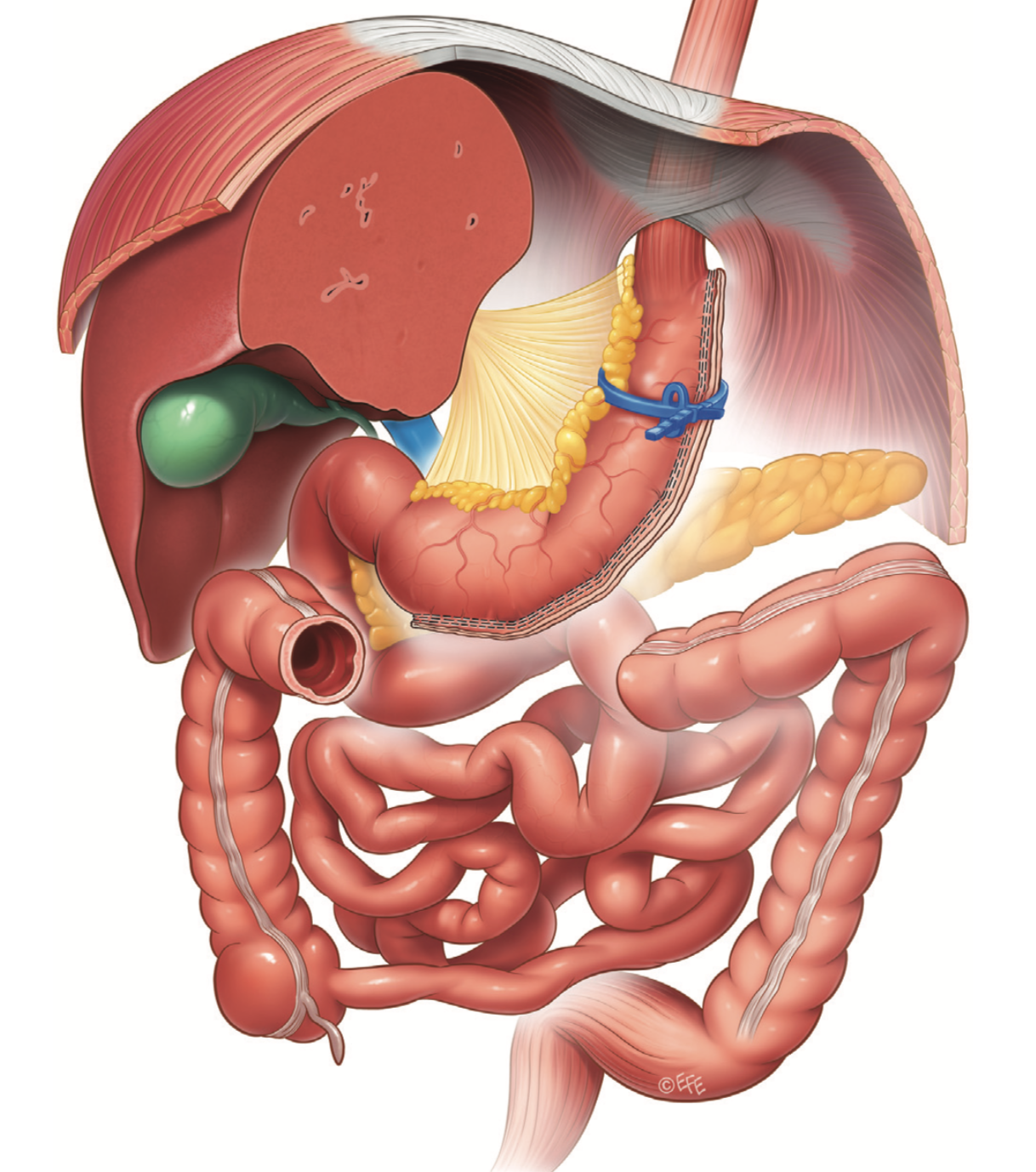 Banded sleeve: rationale
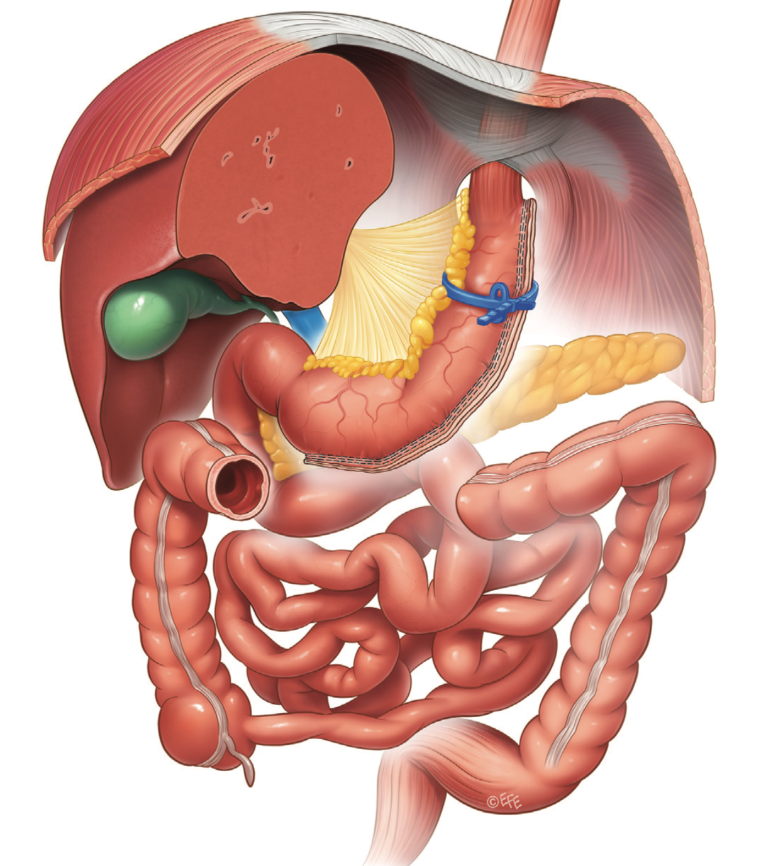 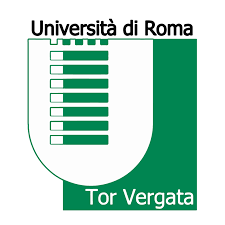 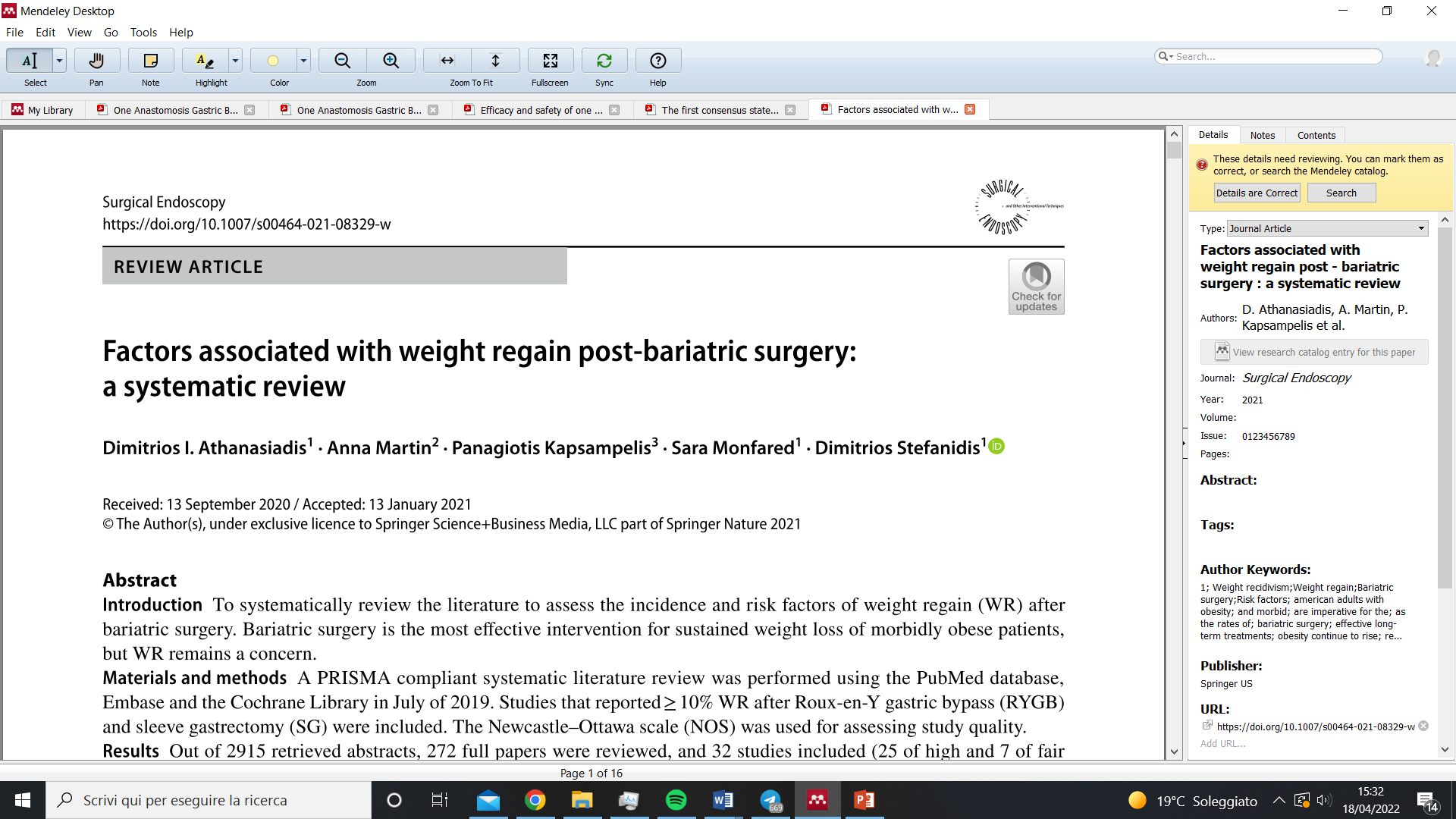 Incidence of weight regain was 17.6% (n = 2314/13,152; 95% CI 16.9–18.3).

                              Sleeve, 16-29%
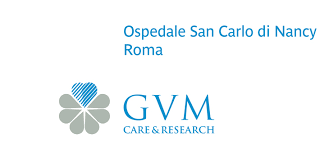 Banding the Sleeve
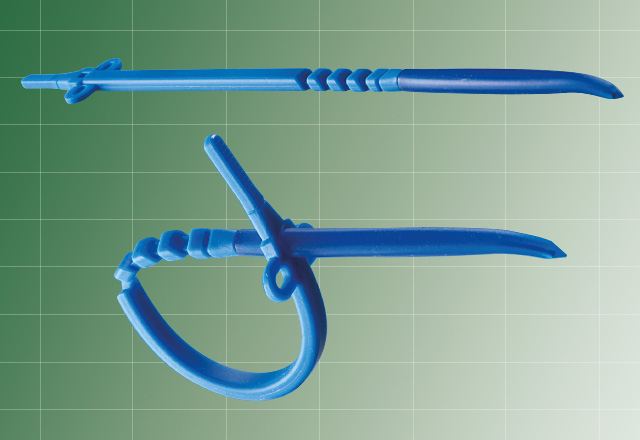 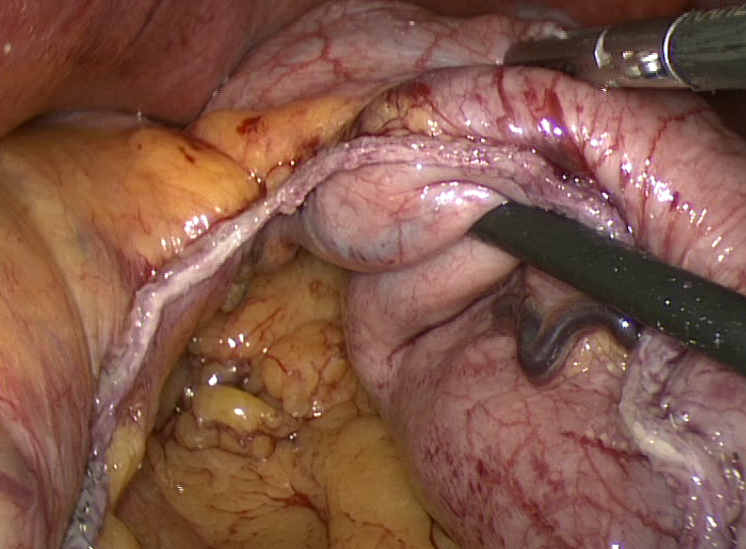 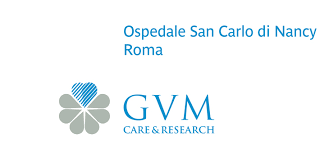 Technical Aspects
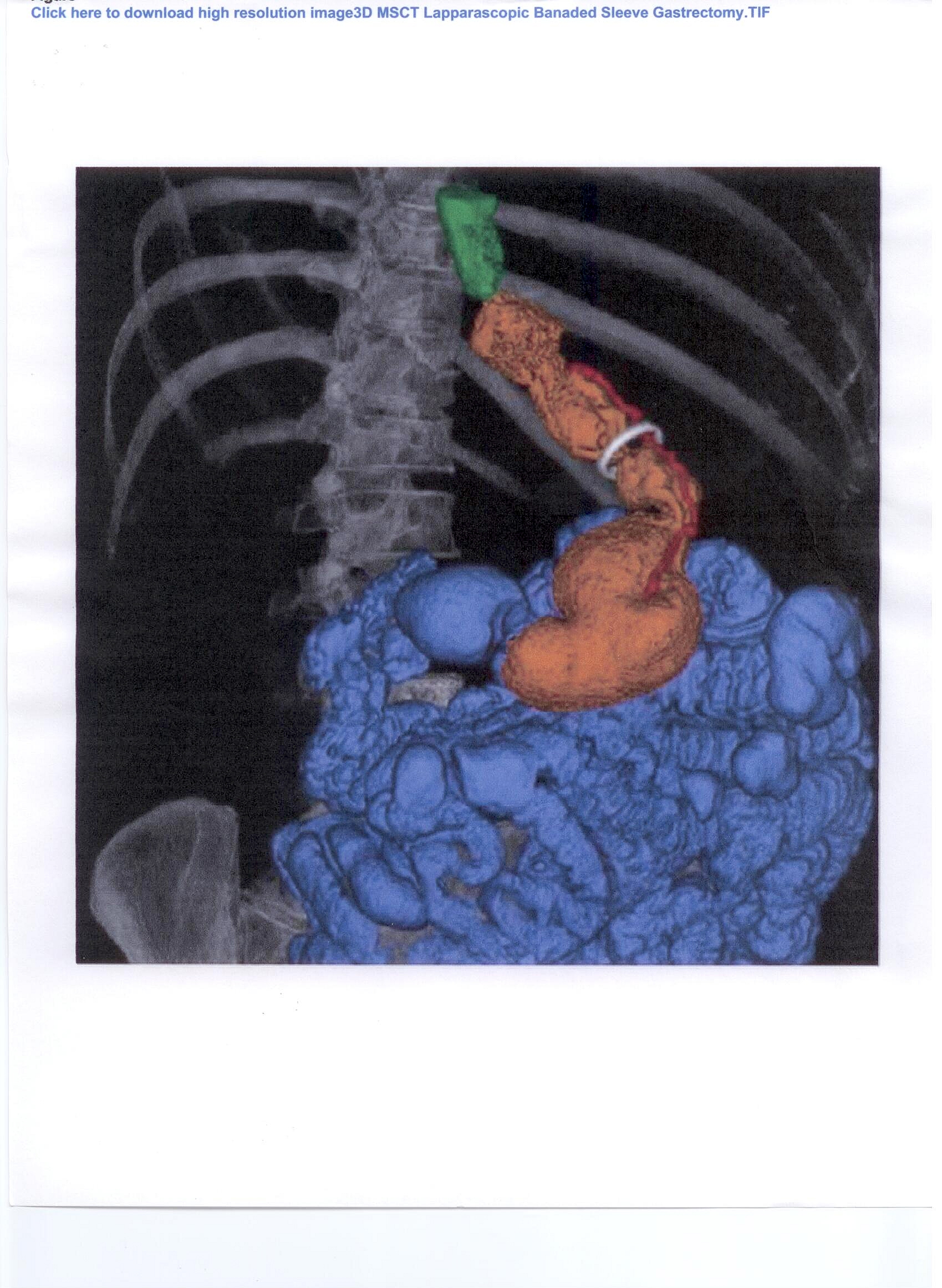 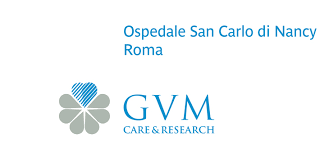 High resolution image 3d of a Banded Sleeve Gastrectomy
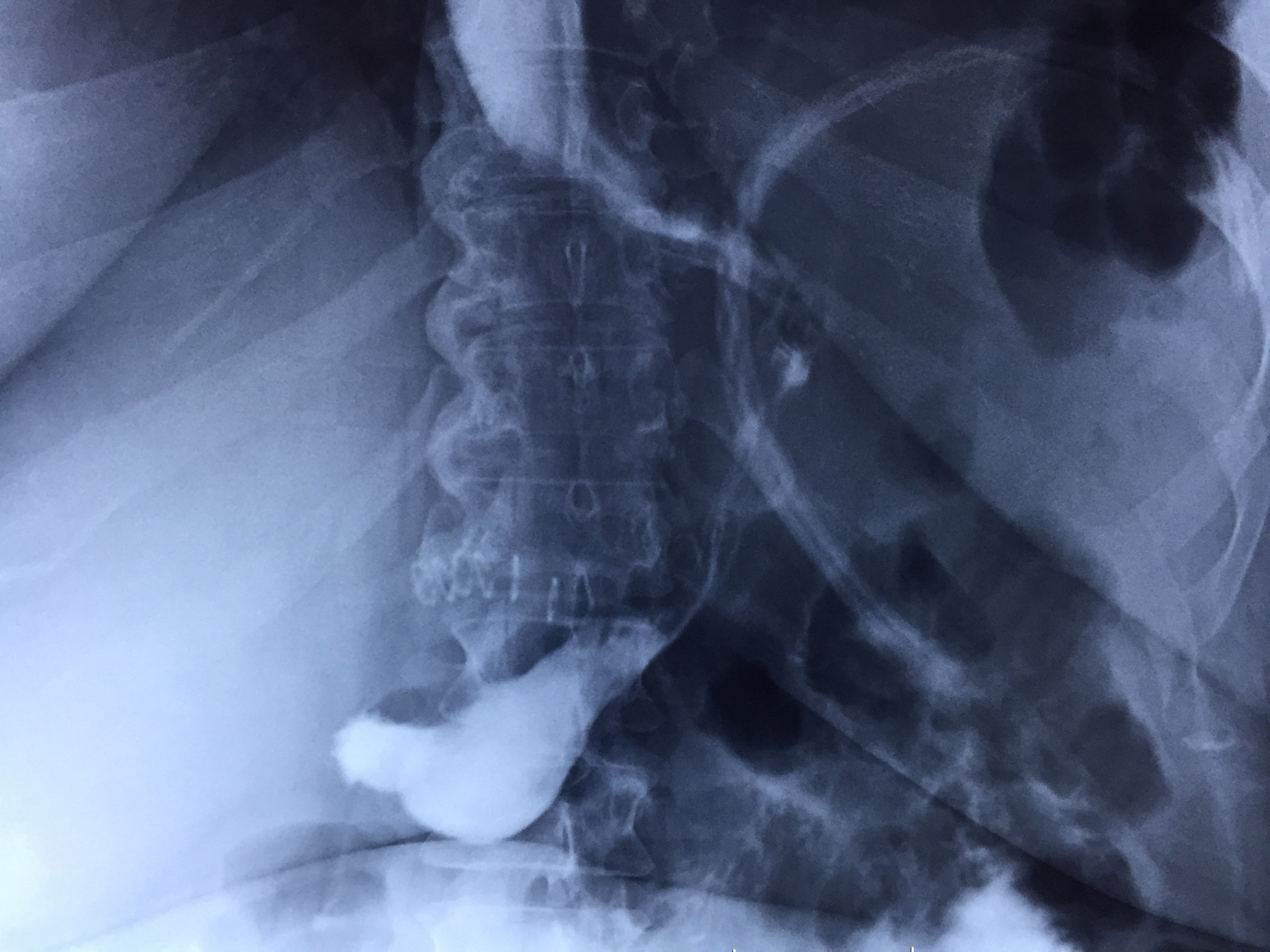 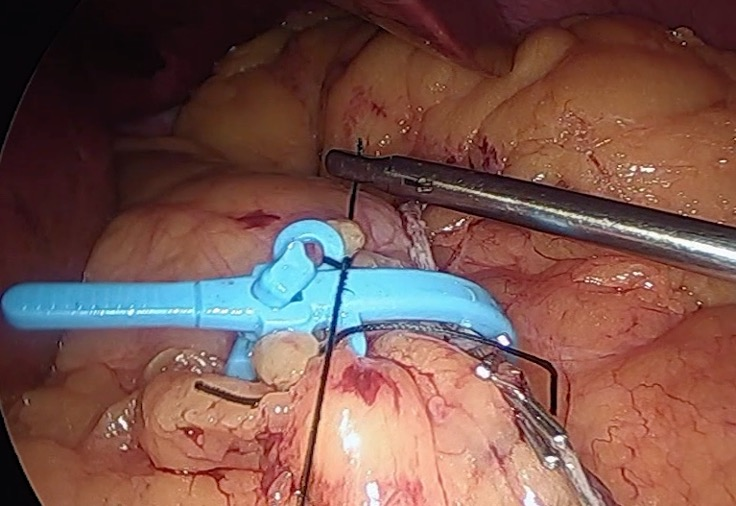 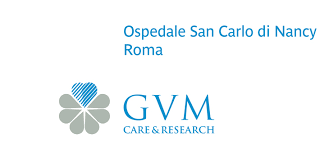 Technical Aspects
RETROGASTRIC TUNNEL
PARS FLACCIDA TECHNIQUE
PERIGASTRIC TECHNIQUE
ONE SIZE FITS ALL
MEDIALLY TO LATERAL STARTING 4 CM FROM THE EG JUNCTION
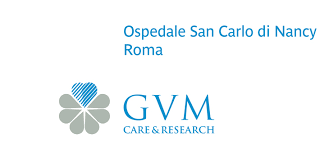 GRAB THE RING FROM THE HARD BLUE SIDE ANDD PULL IT OVER THE SLEEVE
CLOSE THE RING OVER THE BOUGIE (36 FR) AT THE FIRS STEP
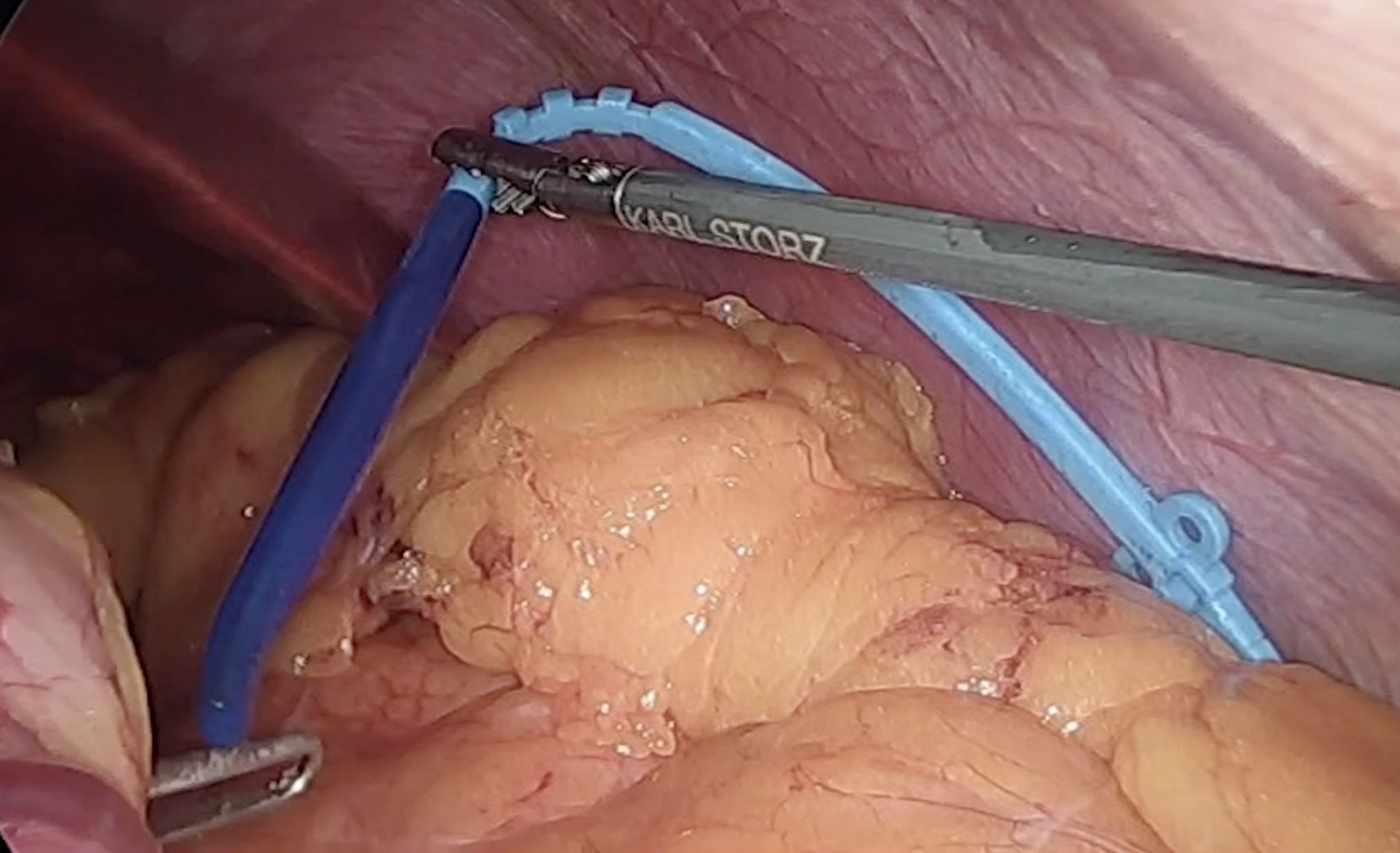 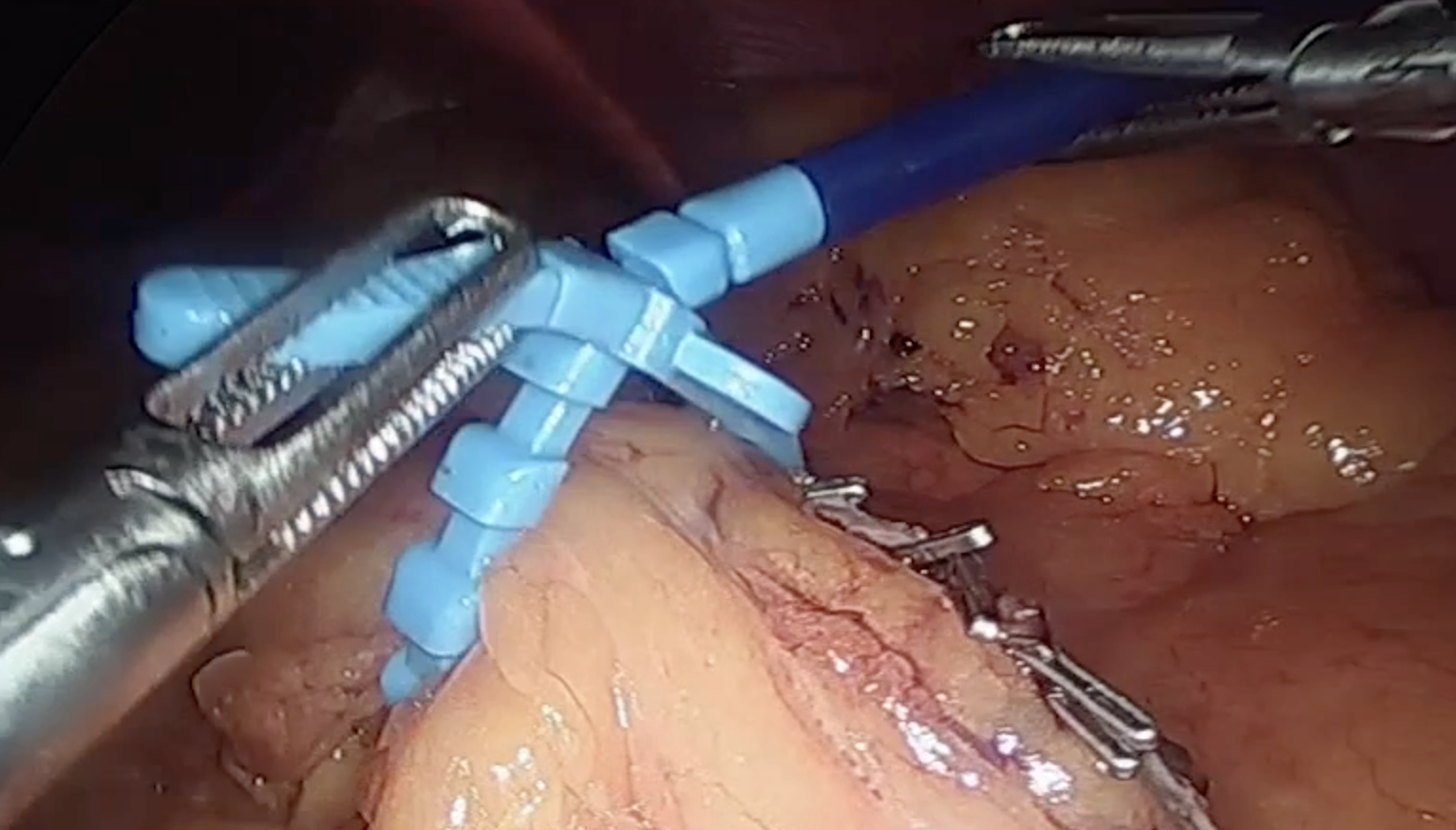 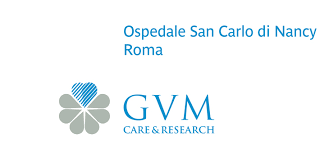 THE RING HAS TO BE LEFT IN PLACE IN A LOOSE FASHION (WE DON’T WANT TO CREATE A STRICTURE WICH COULD INCREASE THE PRESSURE AND THE GASTRIC LEAK INCIDENCE)
REMOVE THE BOUGIE AFTER METHYLENE BLUE TEST AND SECURE THE RING WITH TWO NON-ABSORBABLE SUTURES
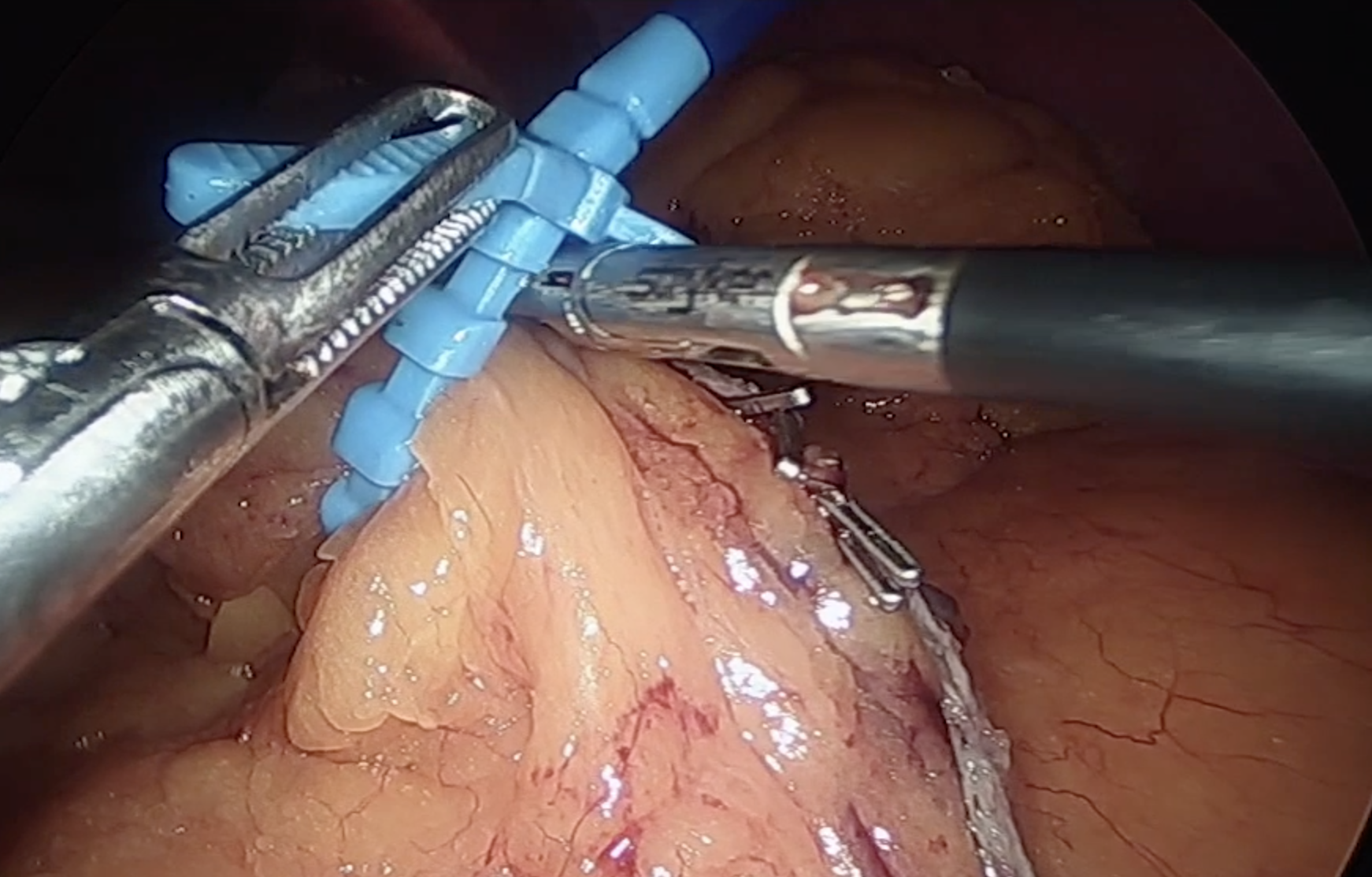 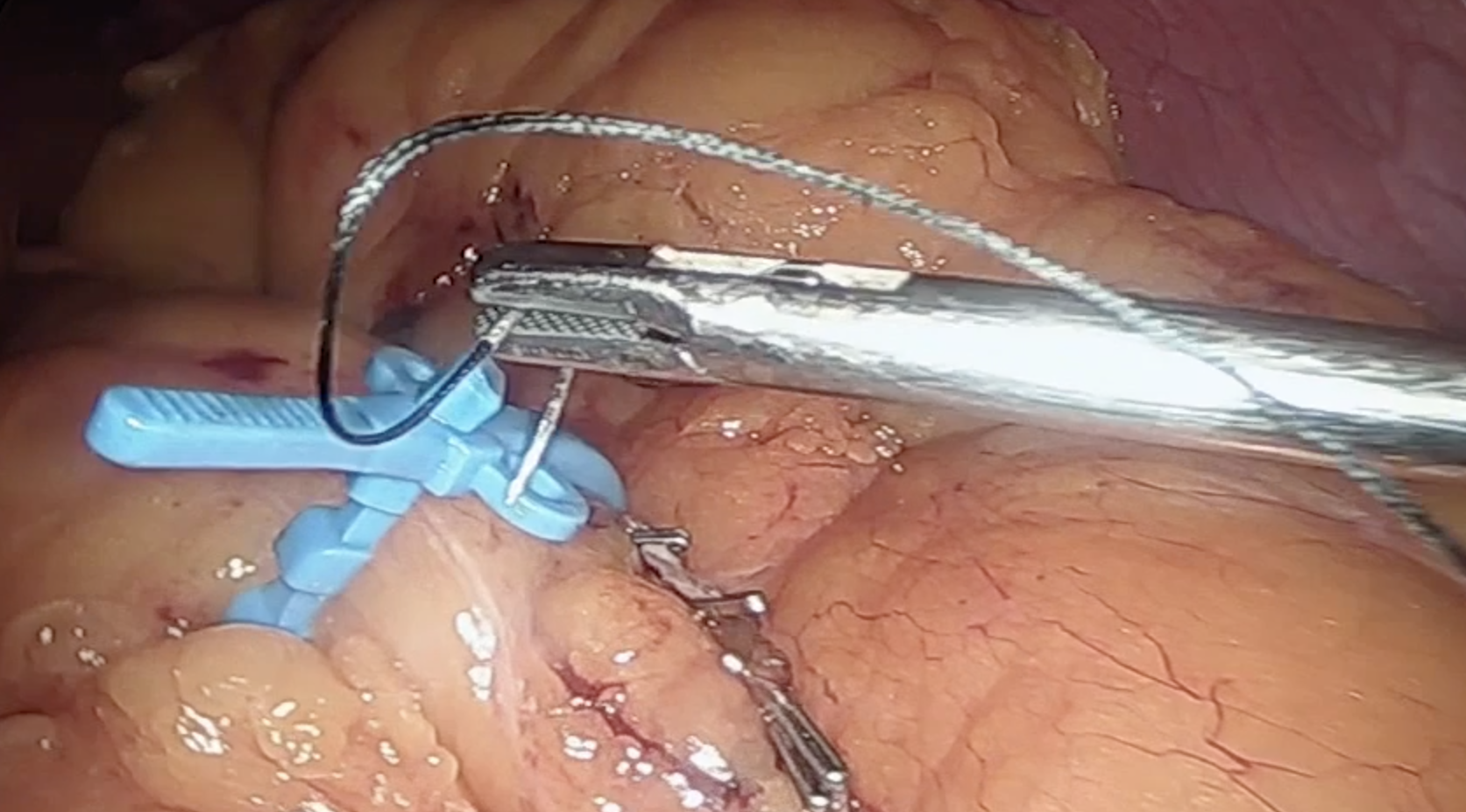 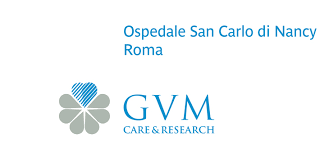 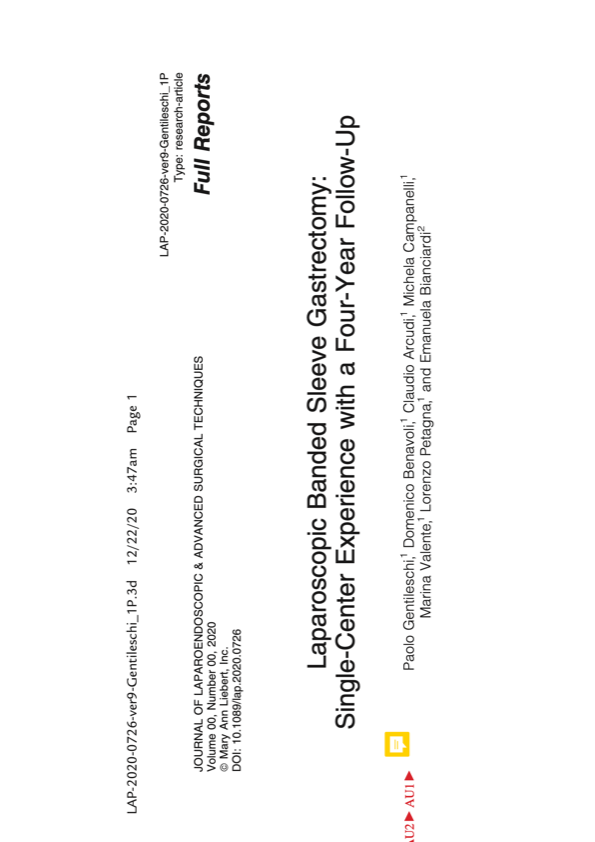 Banded sleeve: results
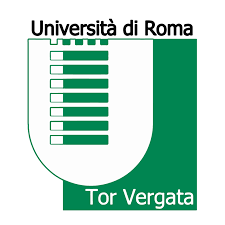 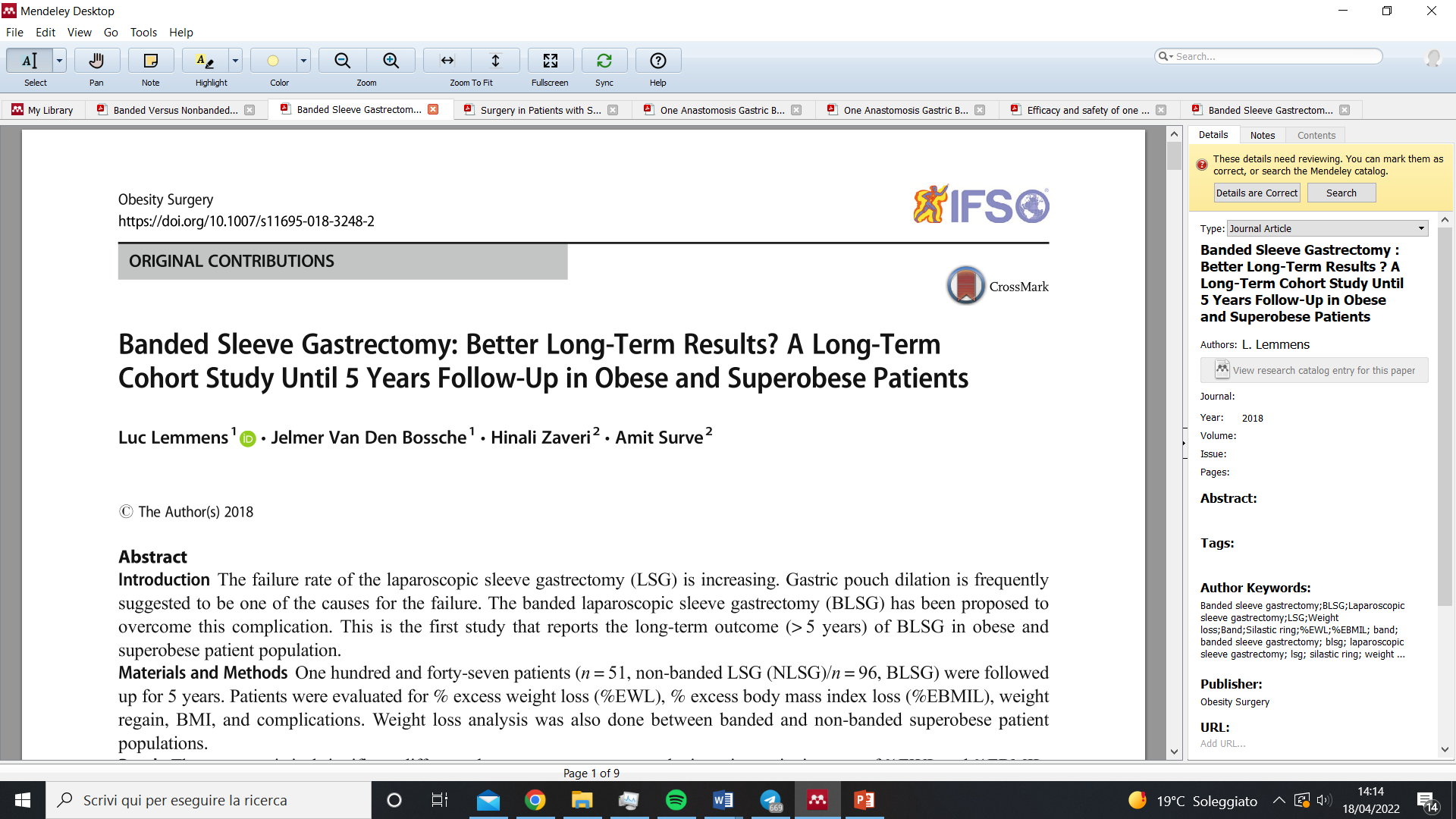 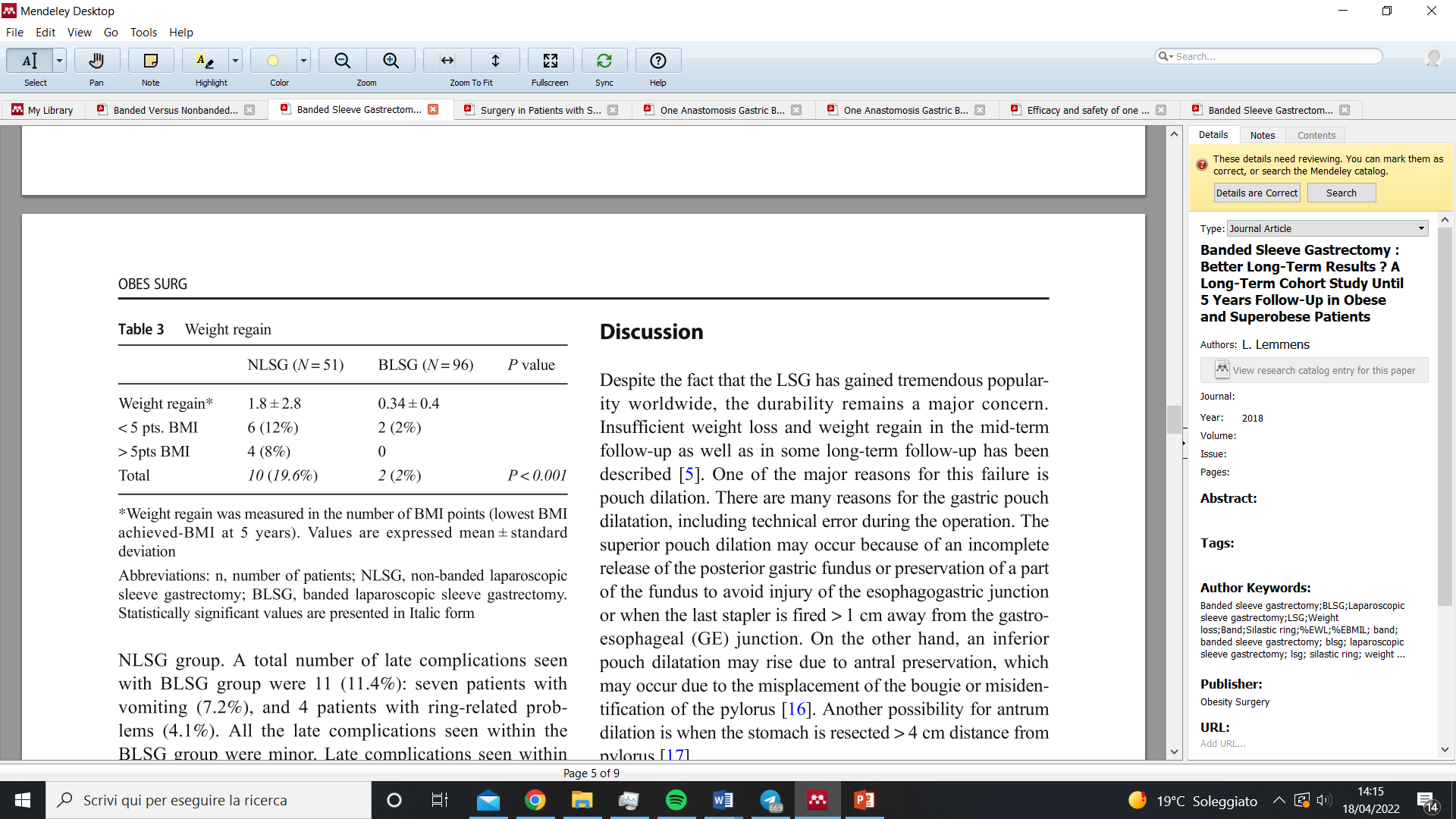 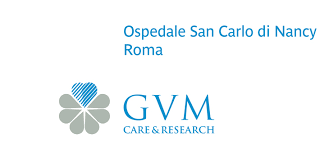 Banded sleeve: results
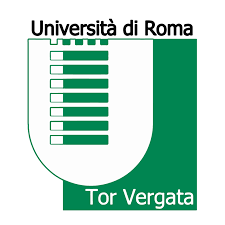 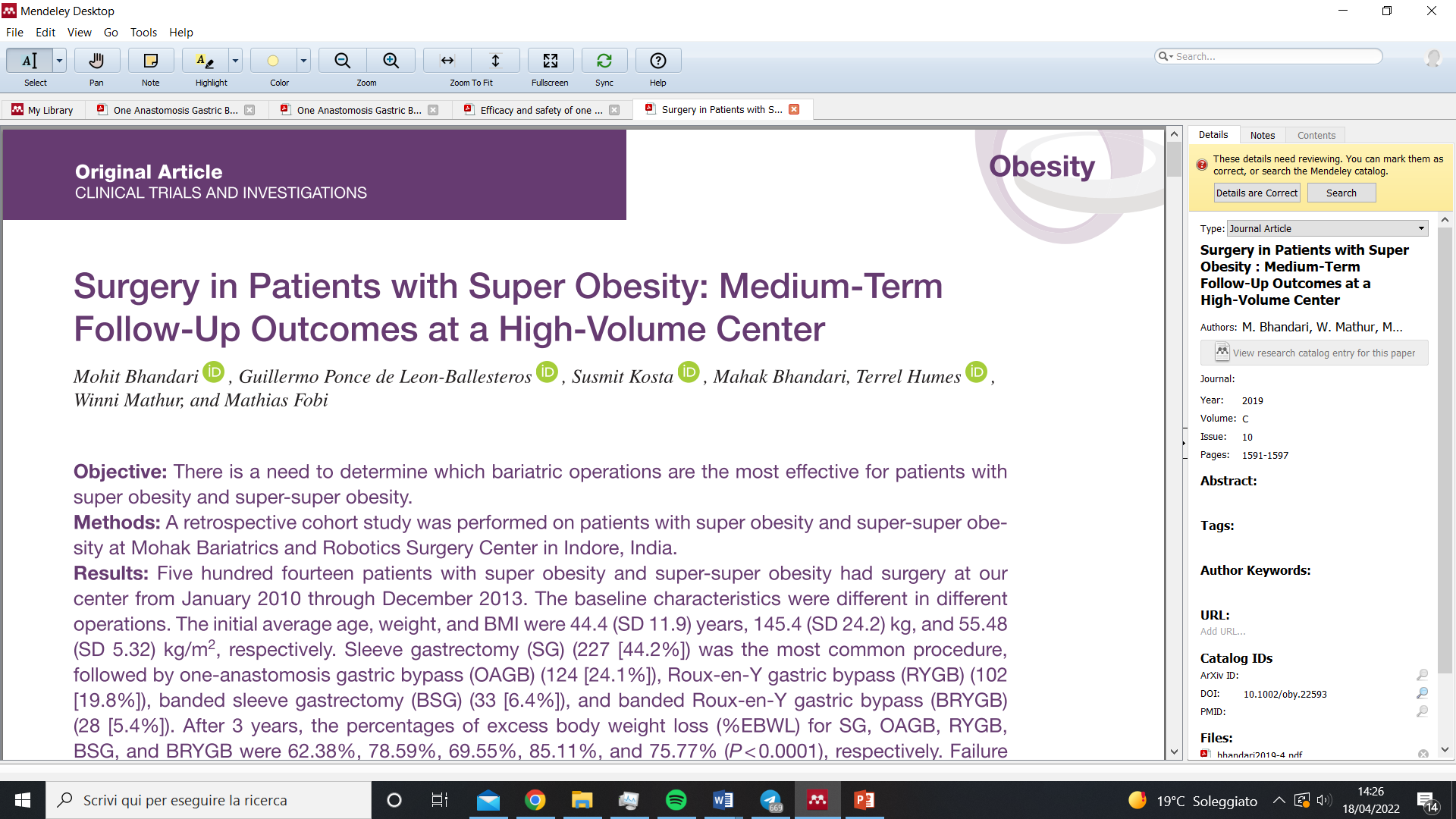 Failure to achieve BMI < 35 kg/m2 was more frequent in the group who underwent SG (67.9%), followed by RYGB (29.16%), BRYGB (22.2%), OAGB (9.87%), and none in the BSG group.
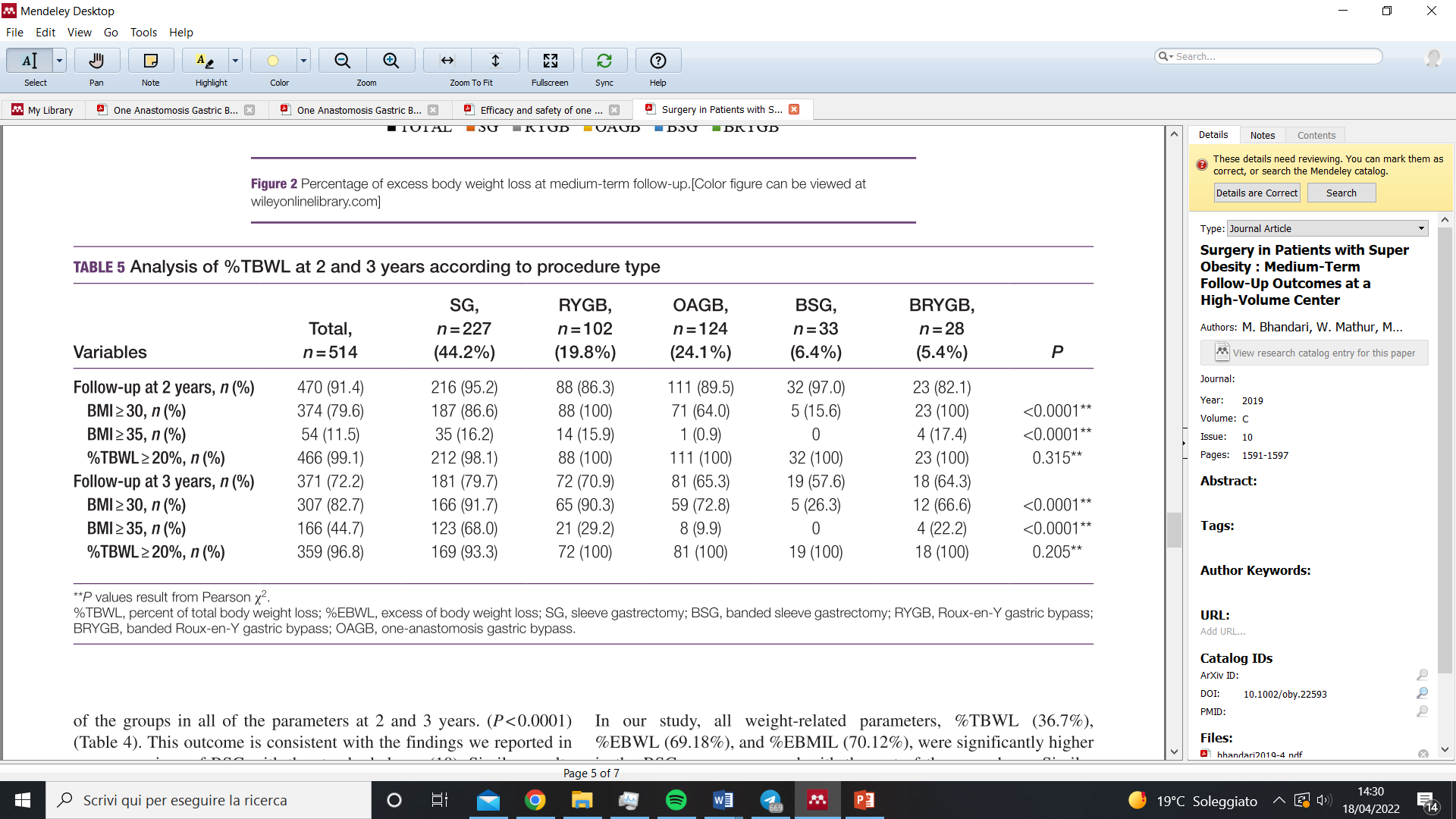 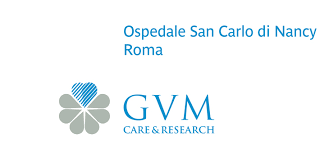 Banded sleeve: results
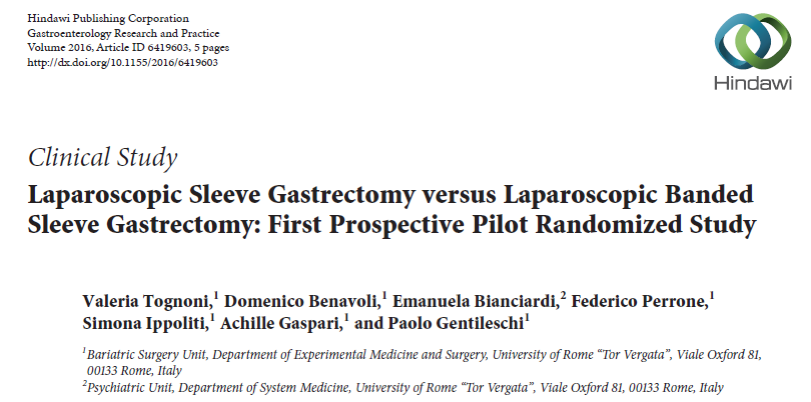 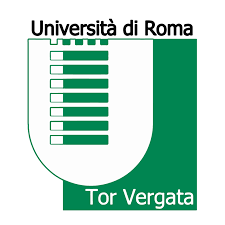 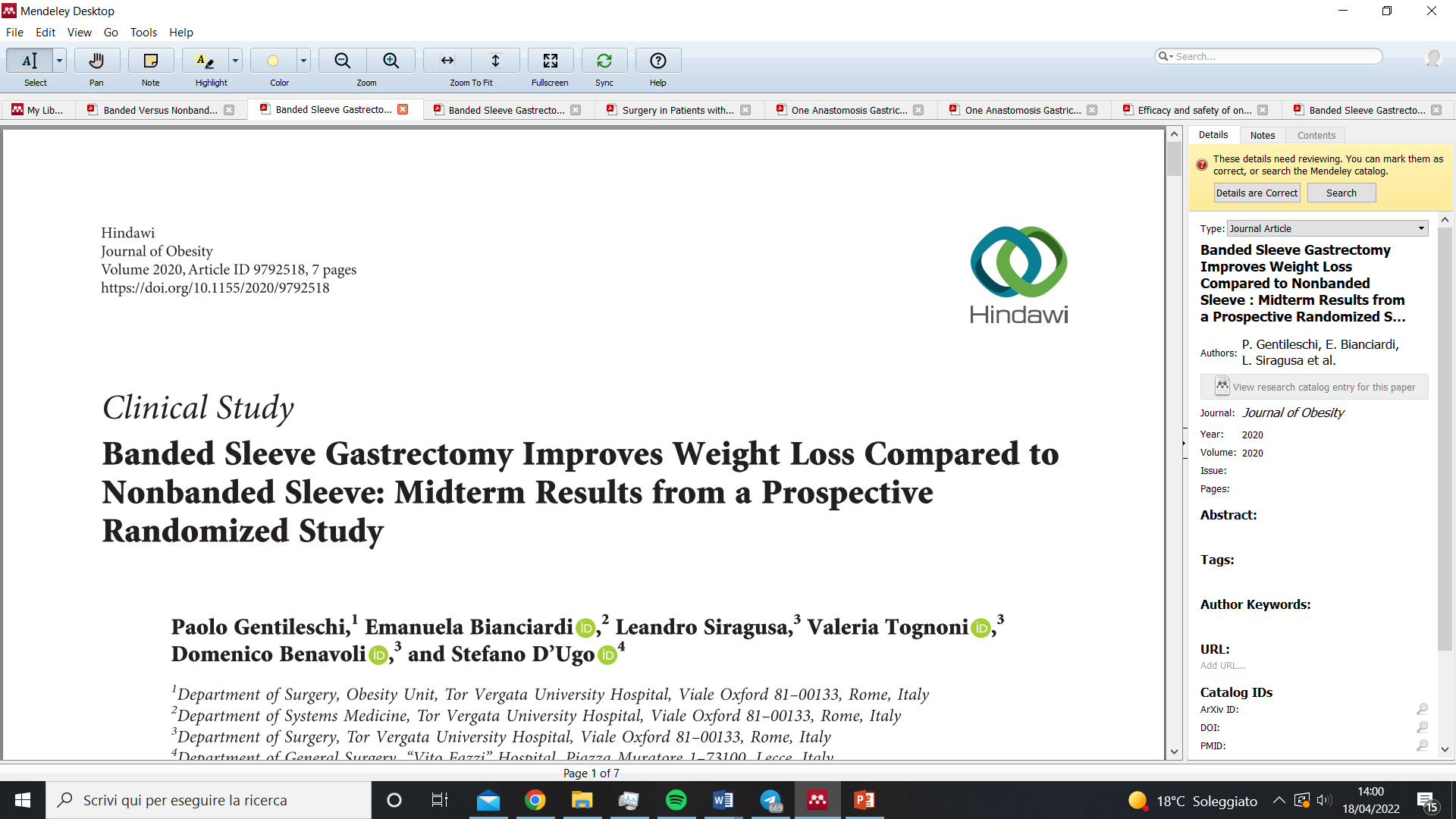 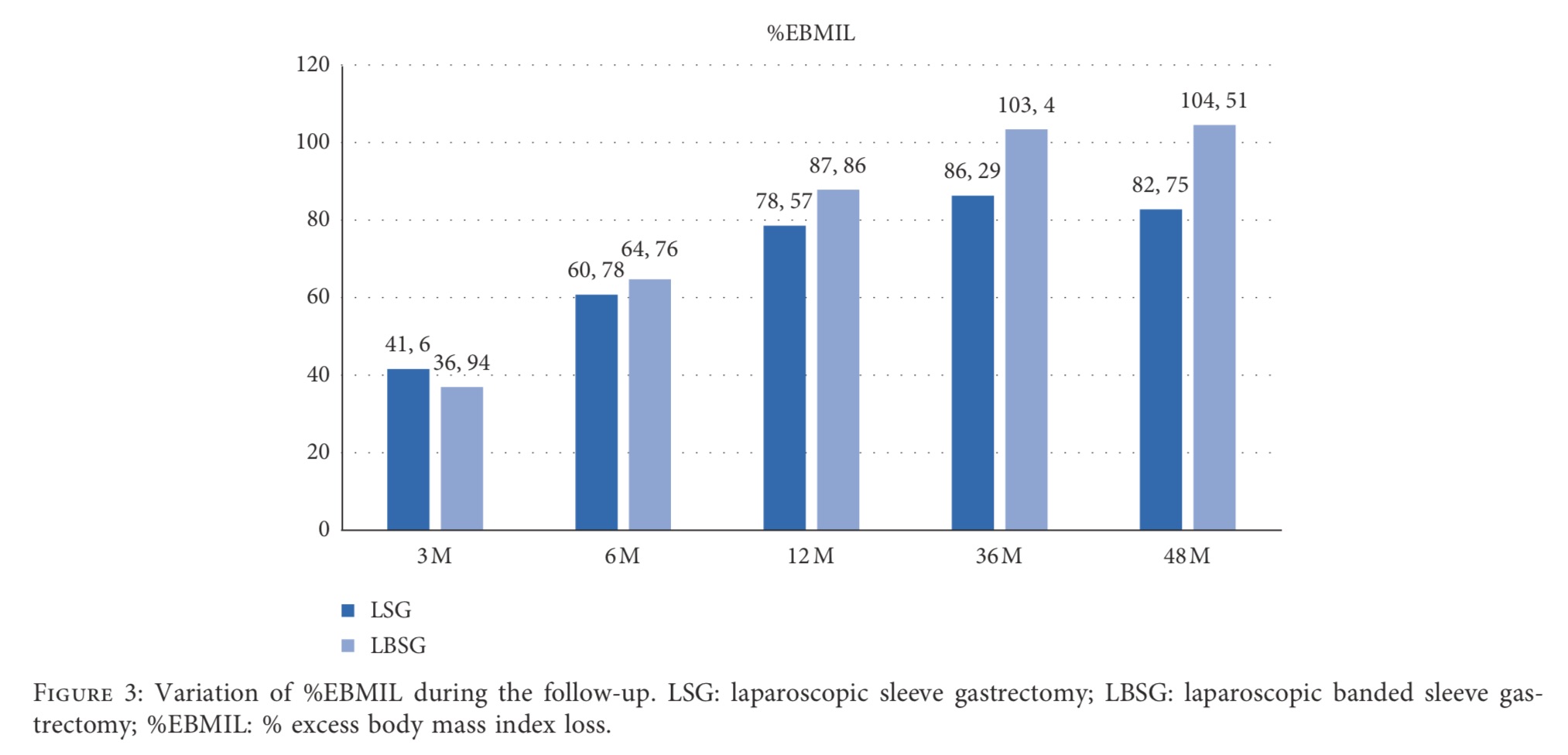 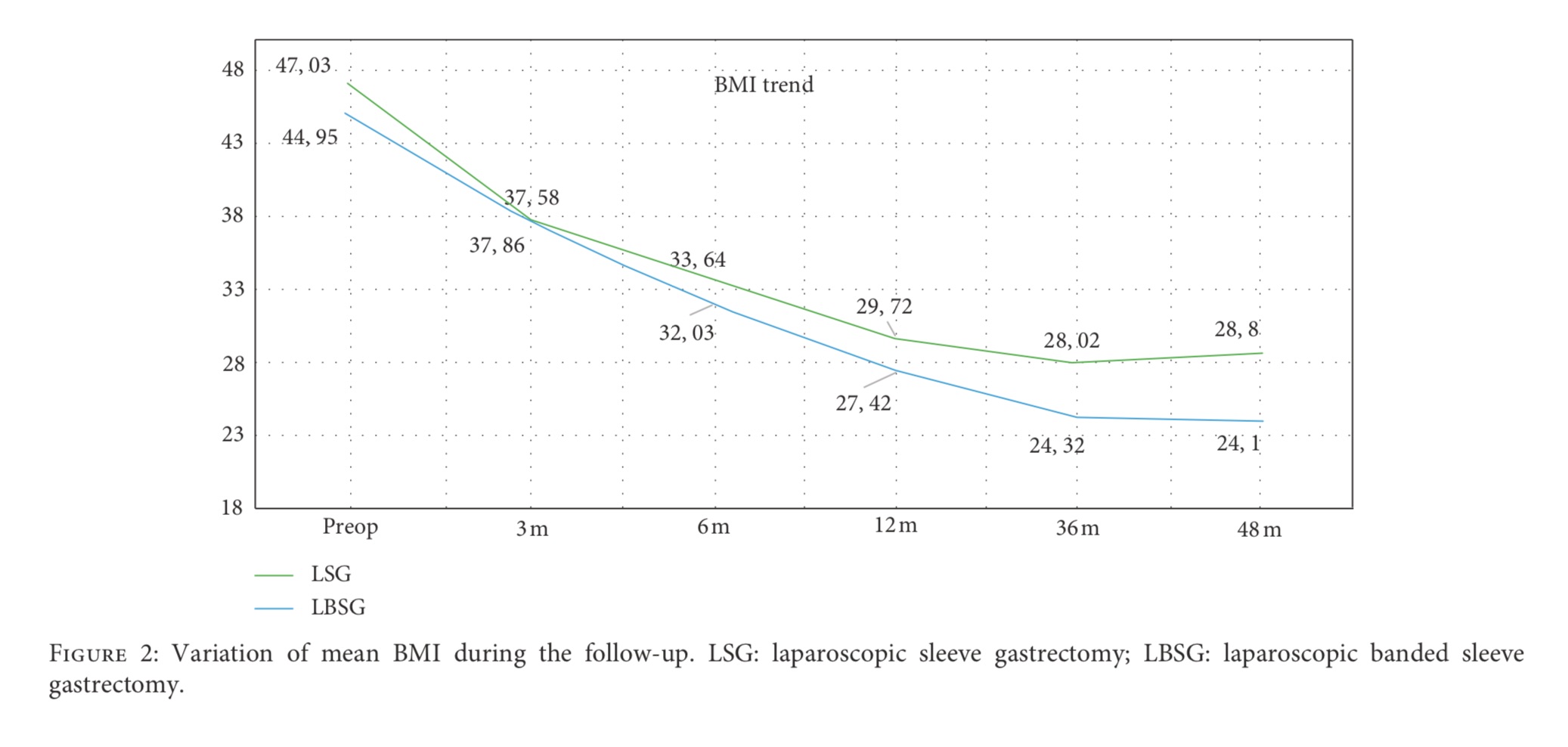 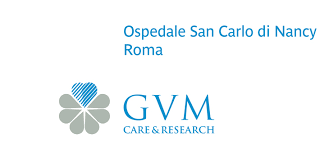 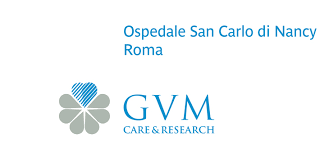 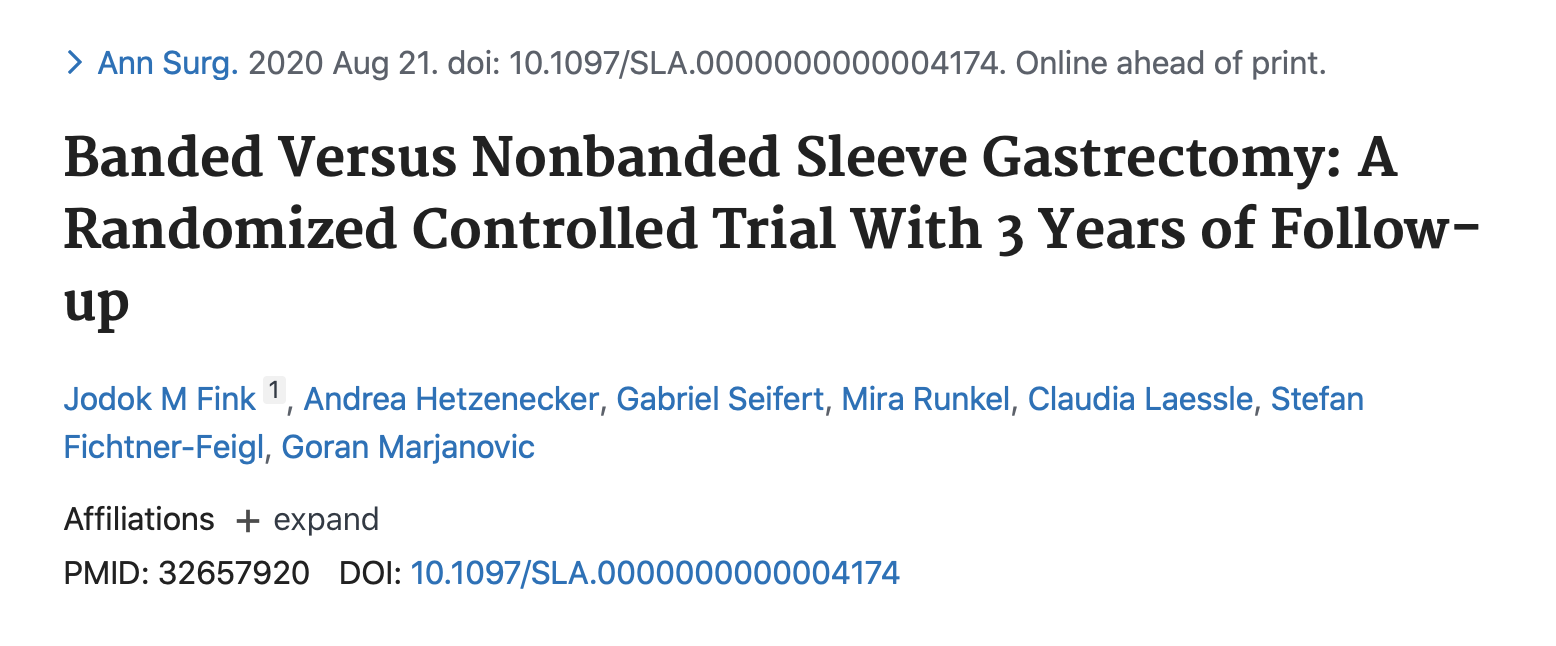 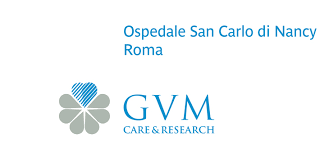 Banded sleeve: results
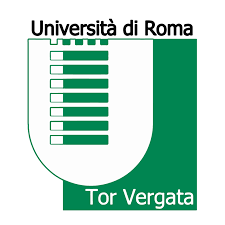 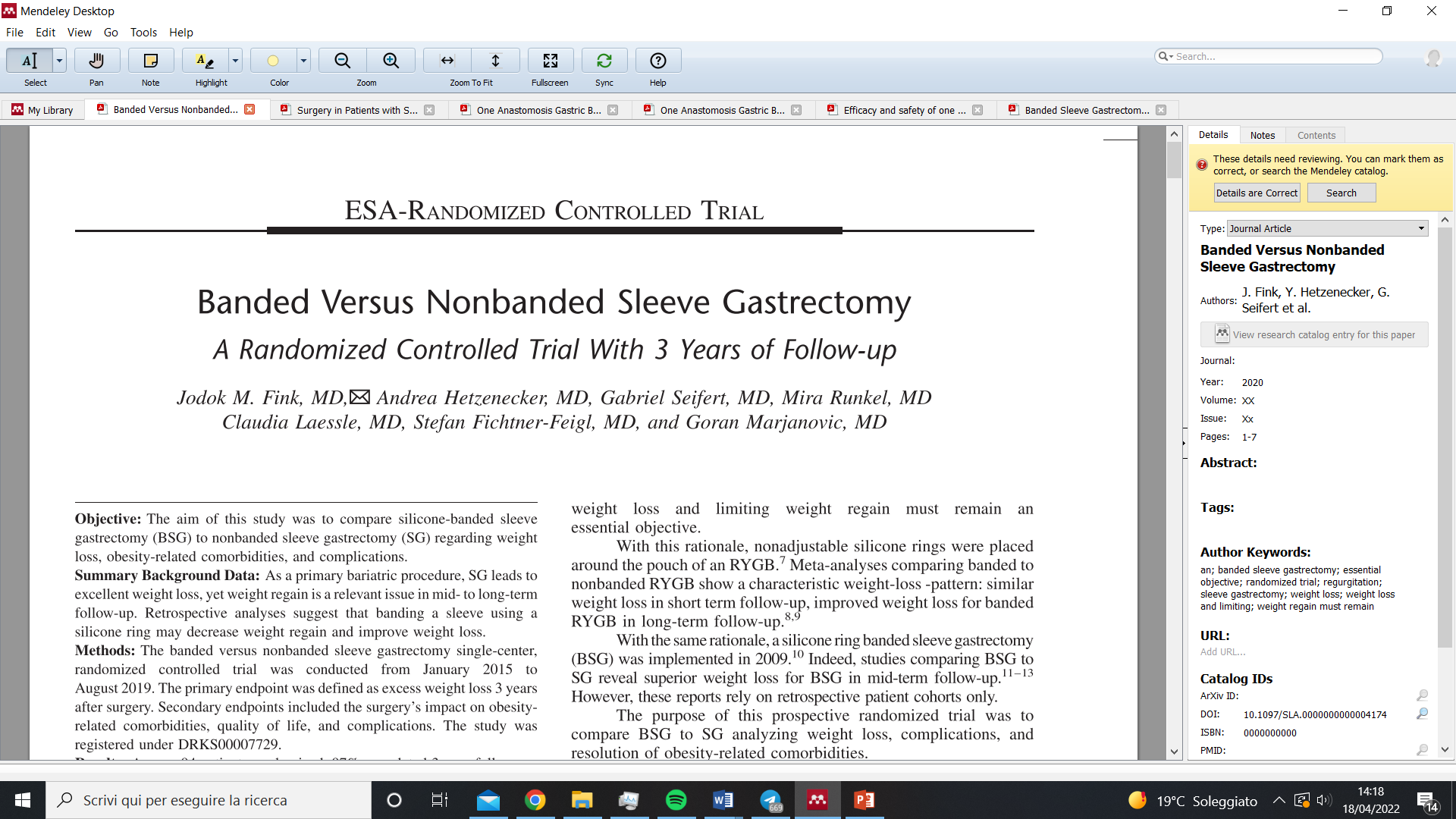 Adjusted %EWL 3 years after surgery was 62.3% (95% CI, 56.2–68.5) for SG and 73.9% (95% CI, 67.8–80.0) for BSG (P = 0.0073).
At 3 years, adjusted BAROS score was 1.5 points higher in BSG (BSG 6.44; SG 4.98; P = 0.0017).
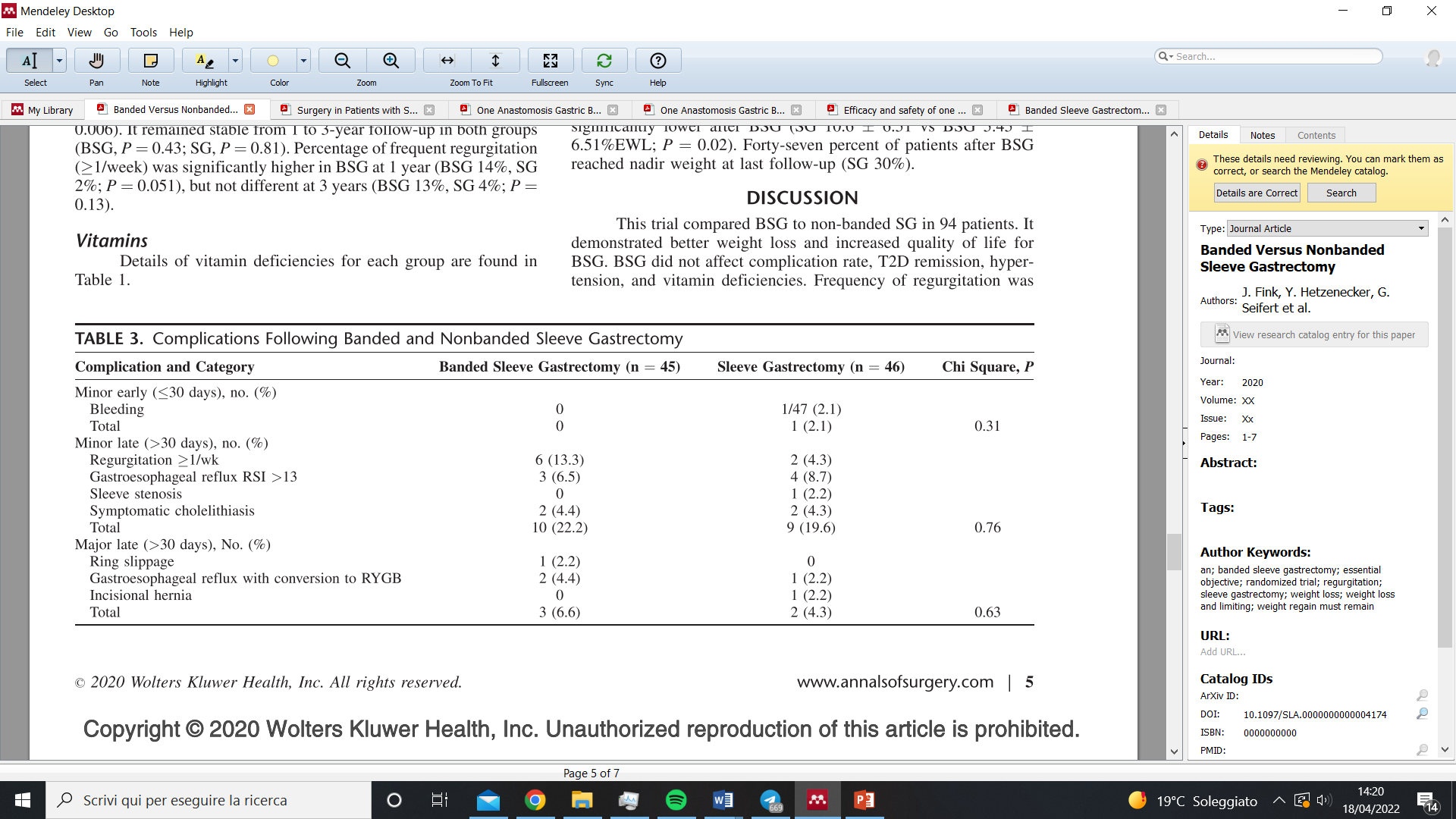 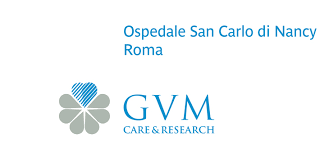 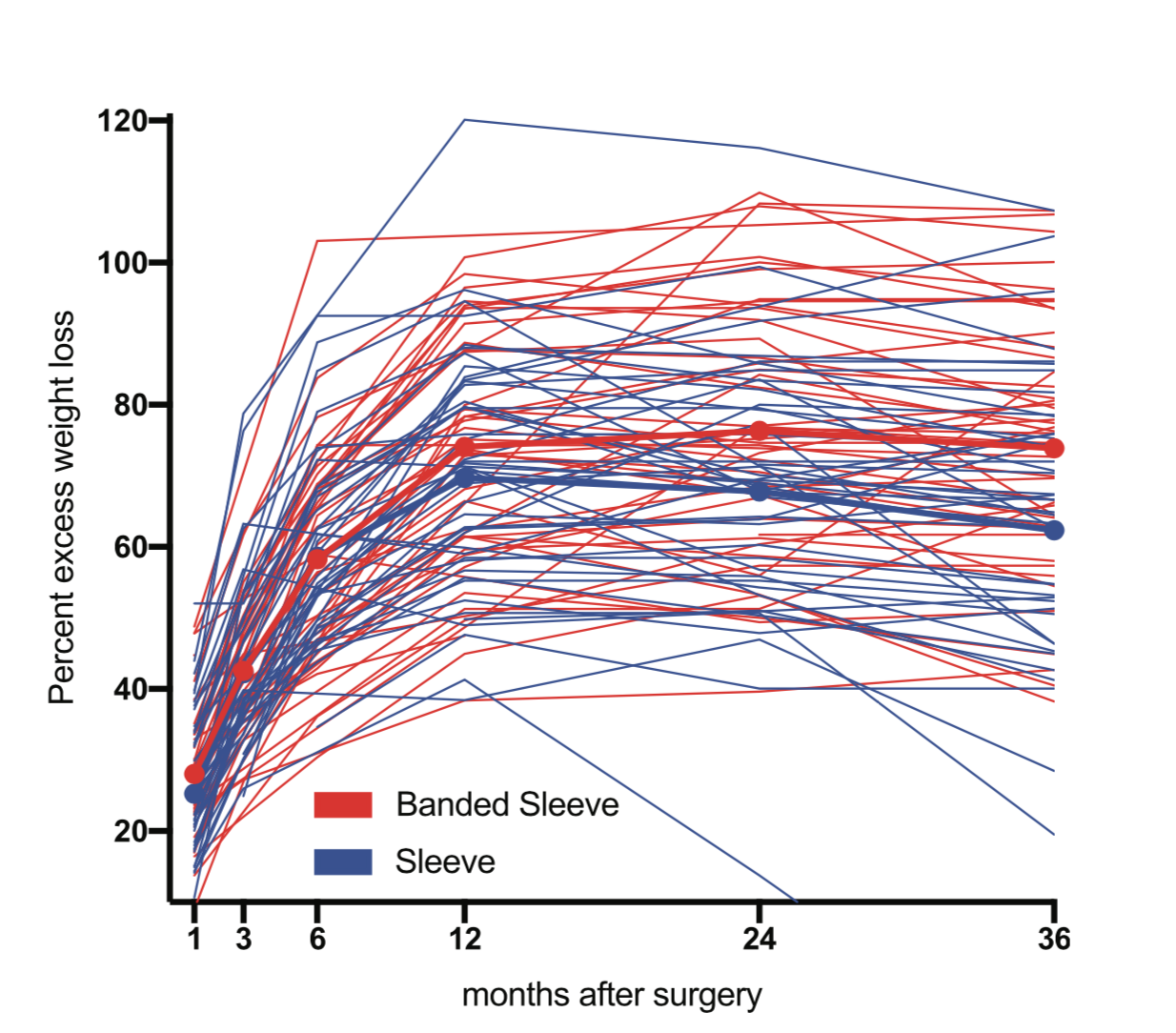 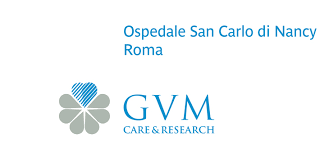 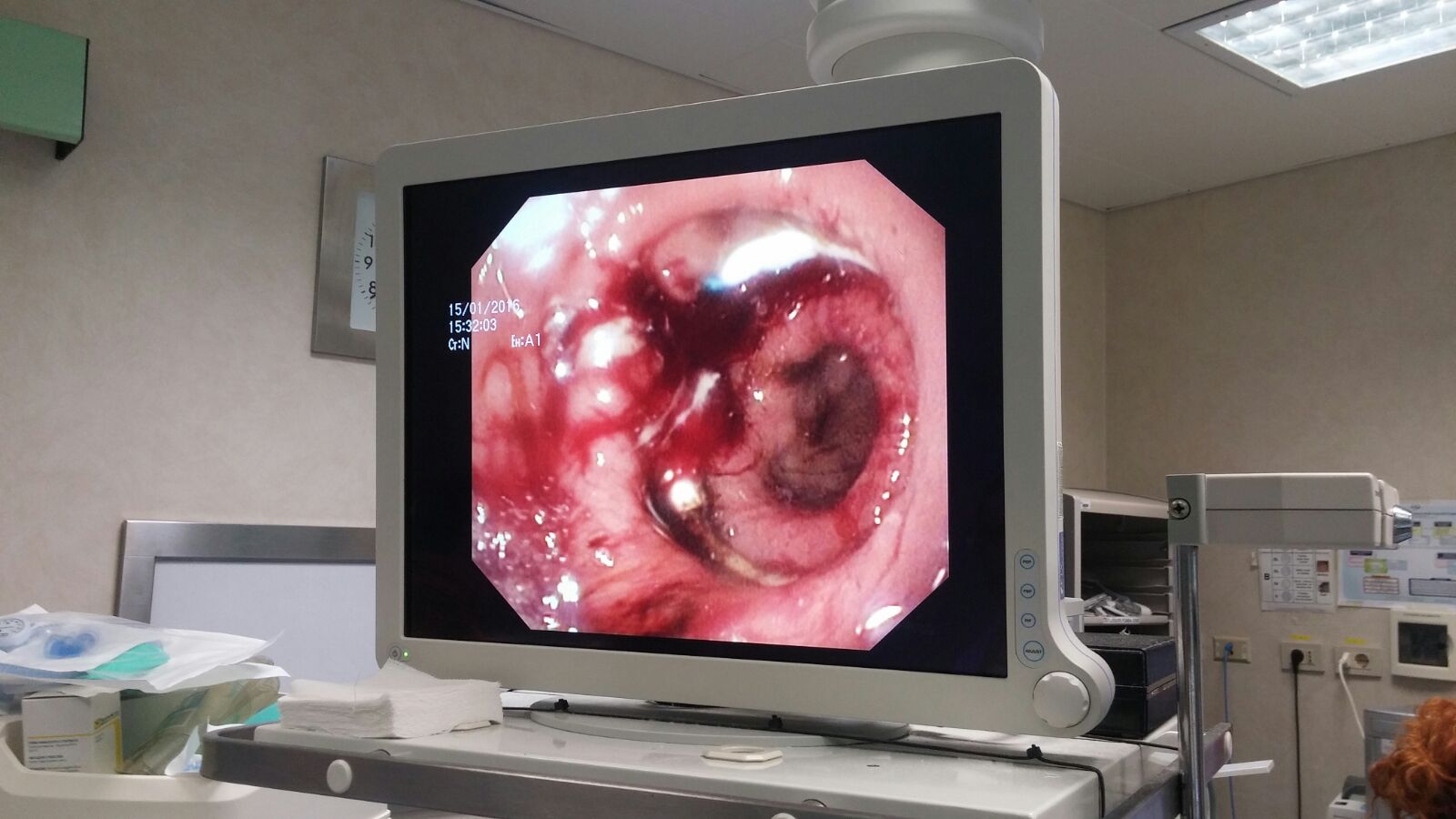 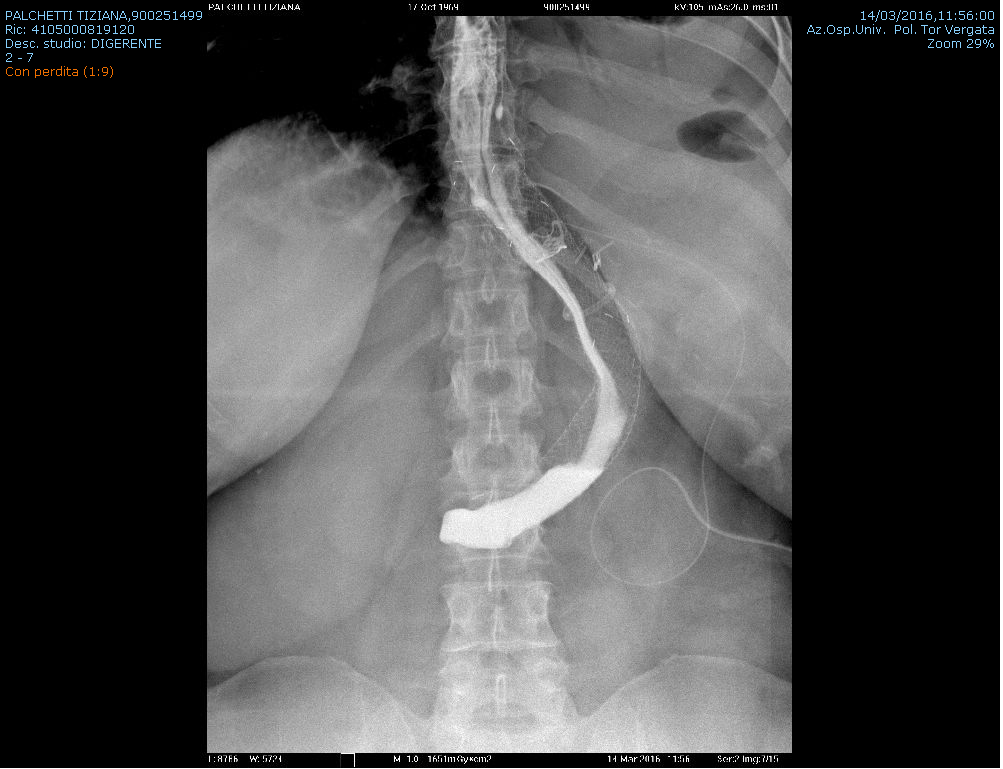 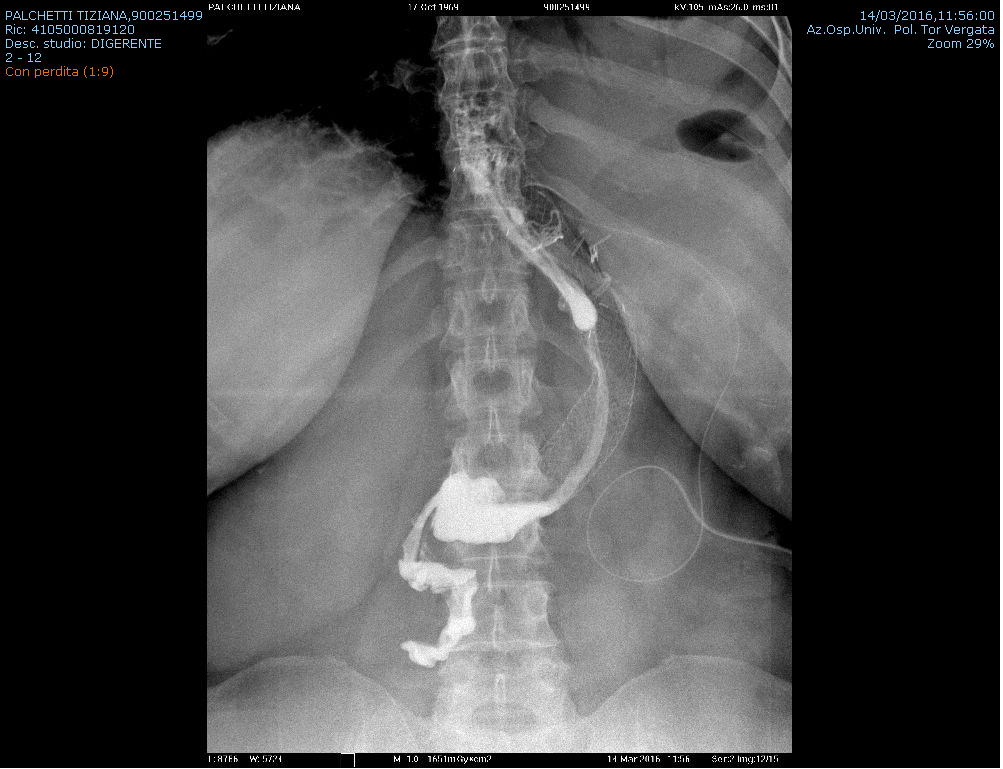 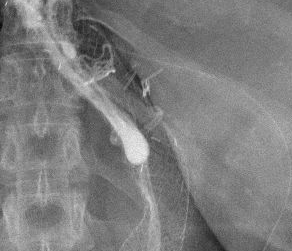 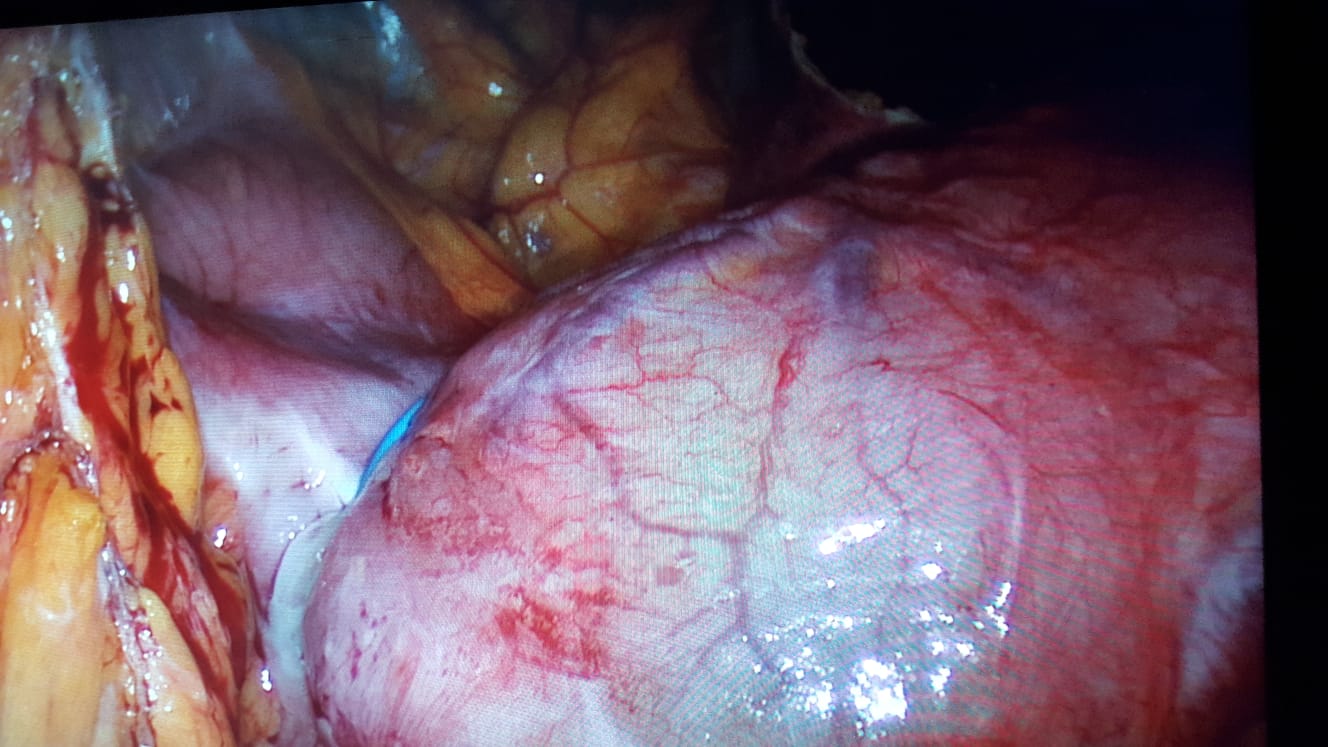 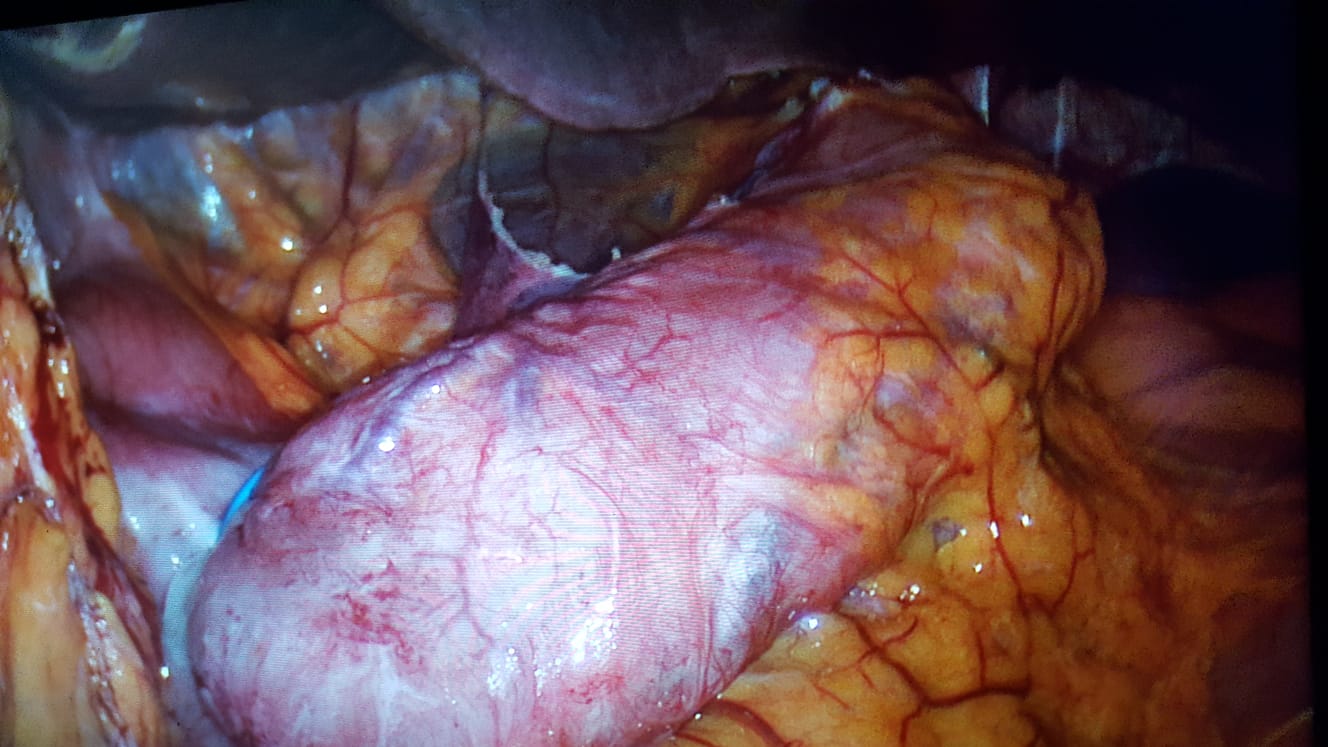 Banded Sleeve CONCLUSIONS
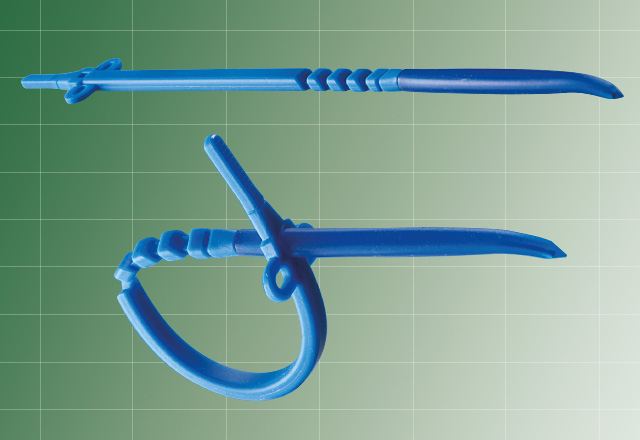 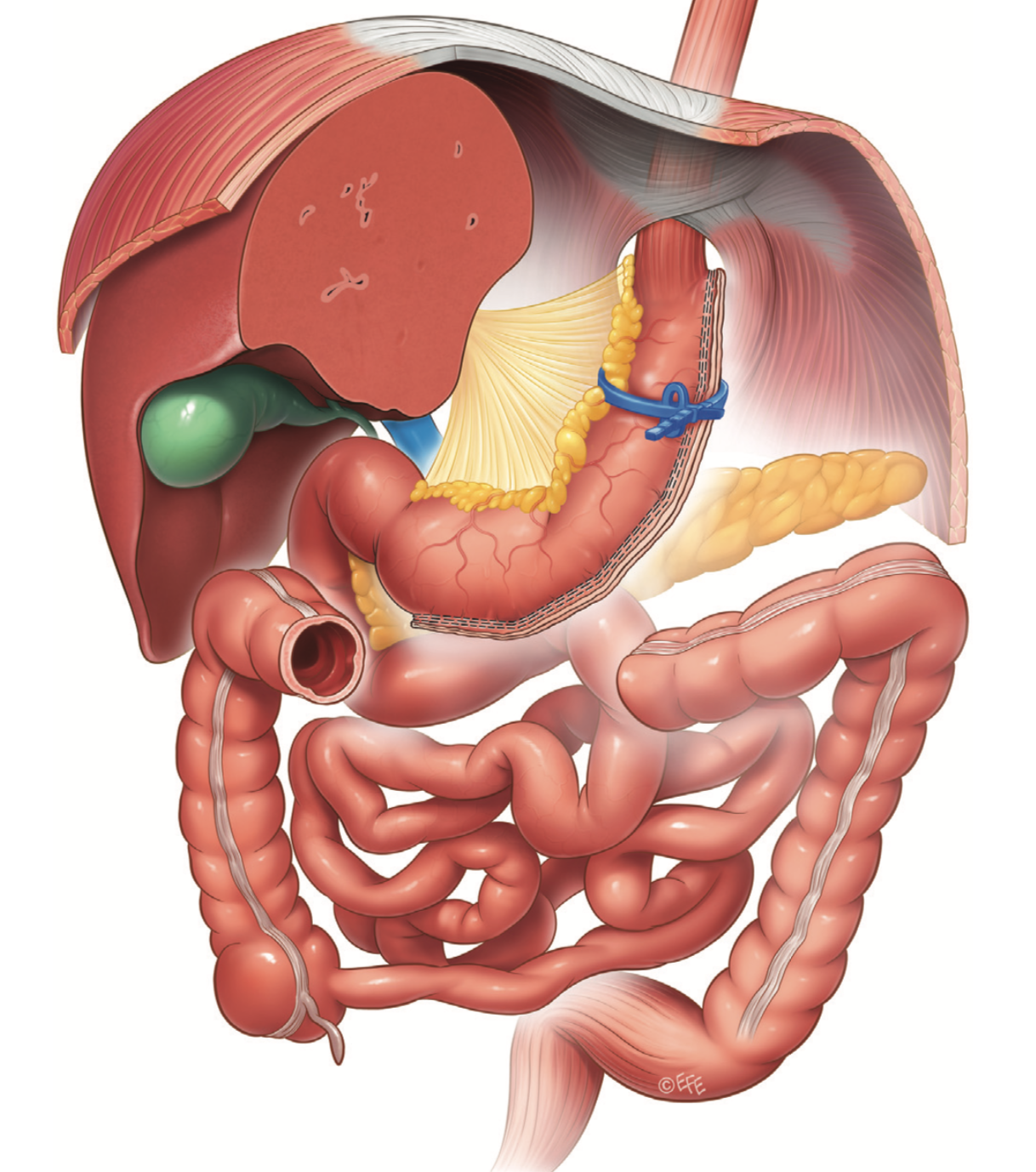 ALWAYS!!!
WHY NOT?
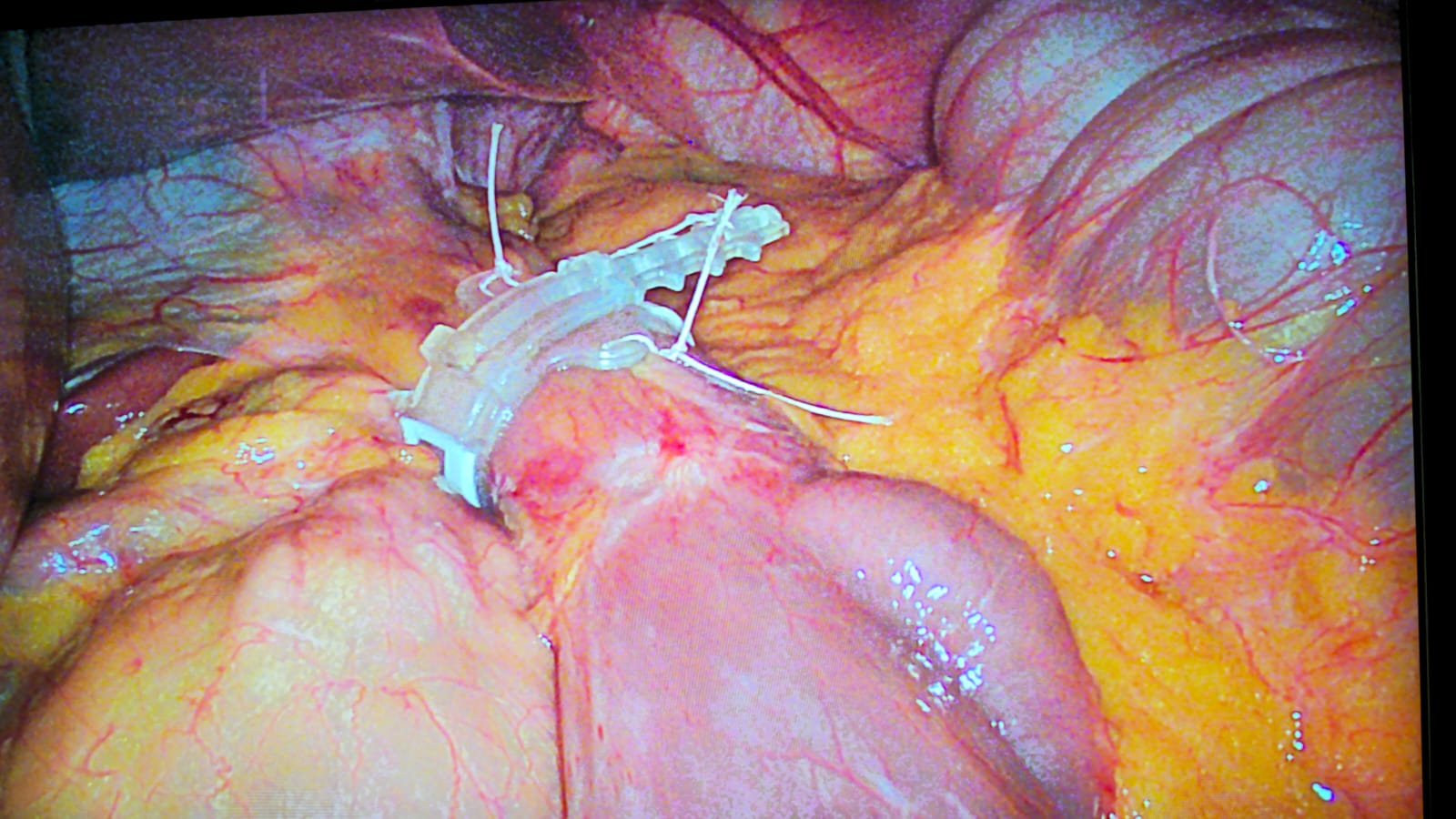